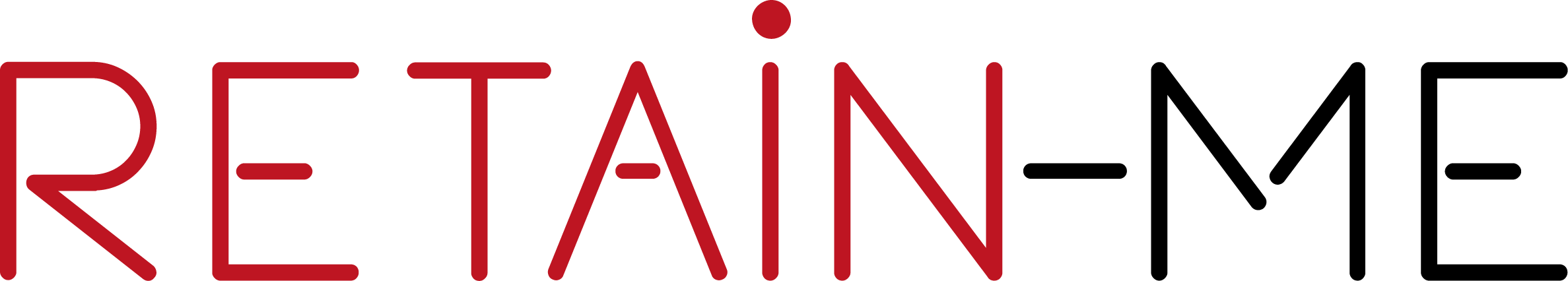 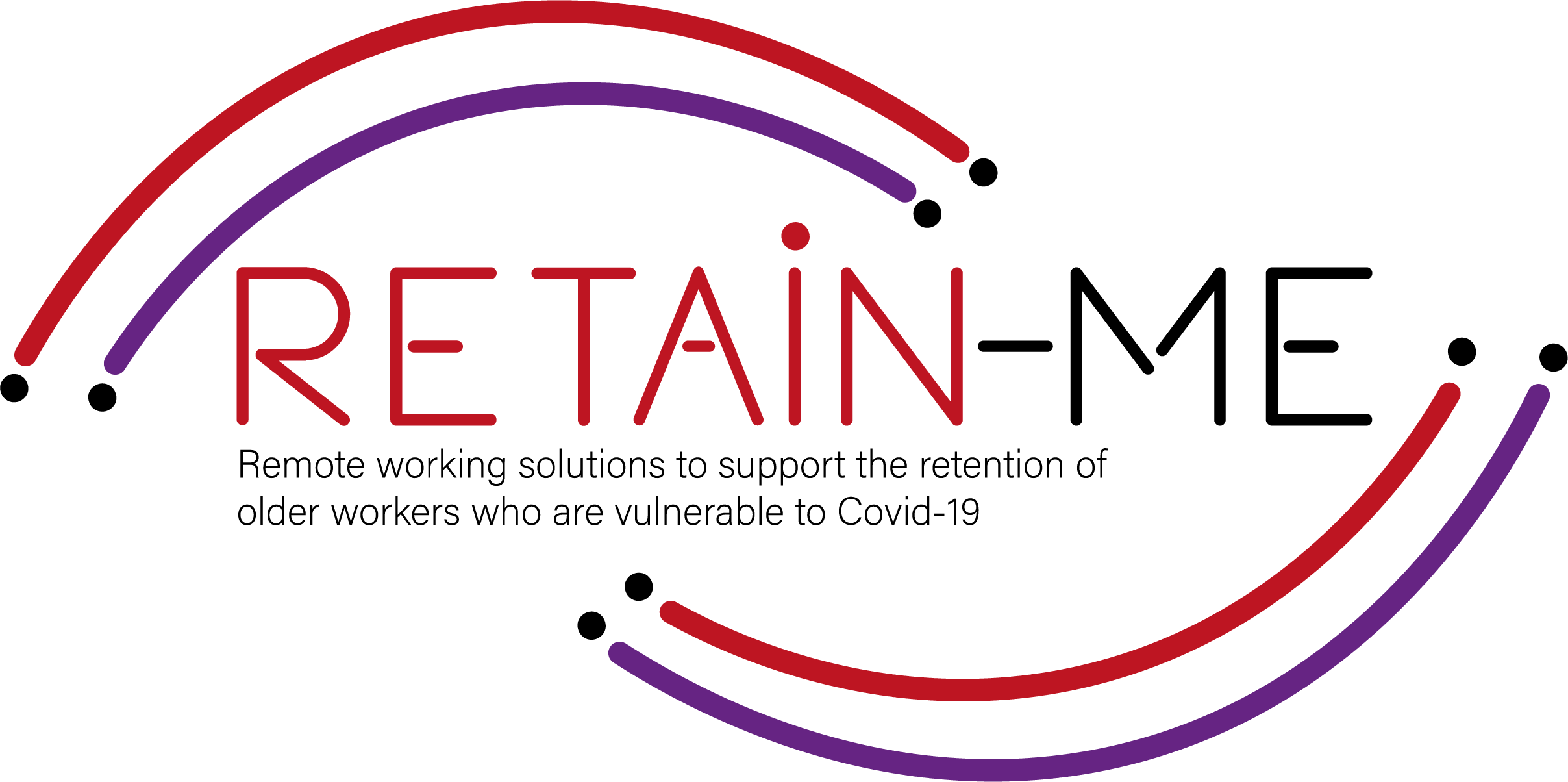 Comprender las tendencias actuales del mercado laboral
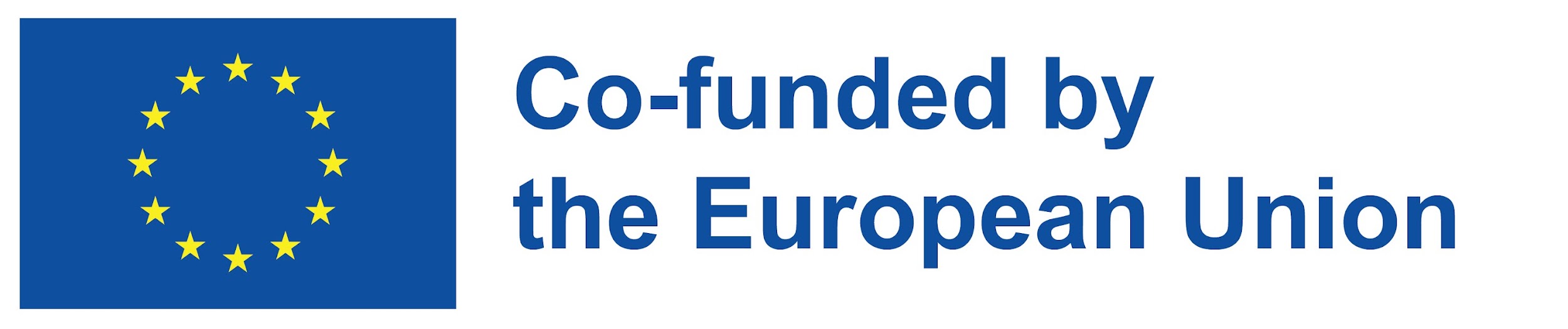 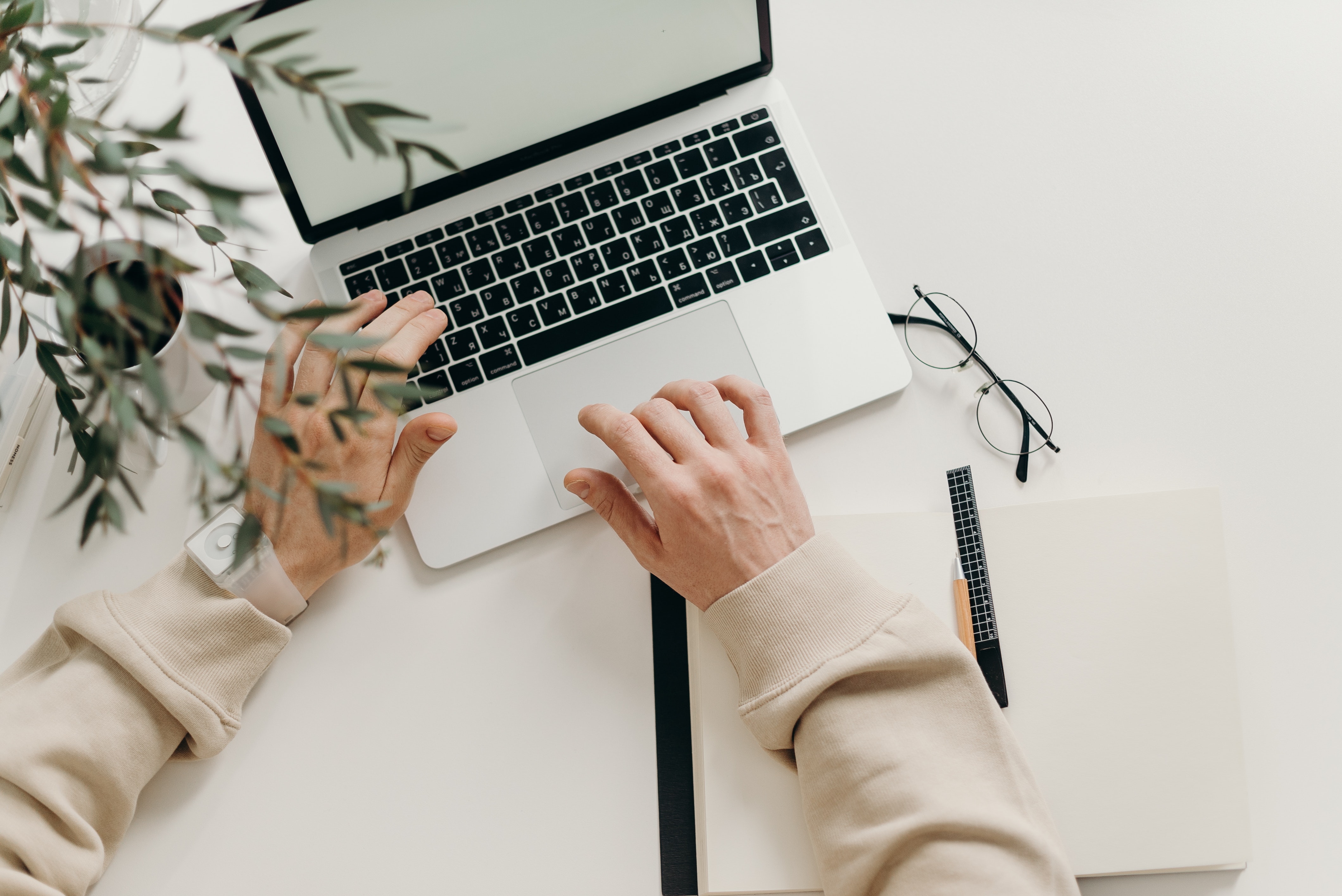 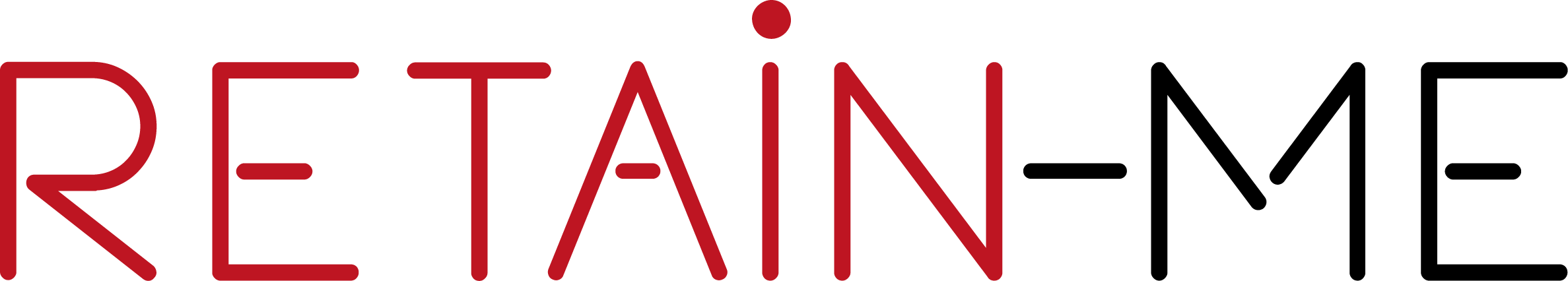 ACTIVIDAD 1
Definición de las tendencias del mercado laboral
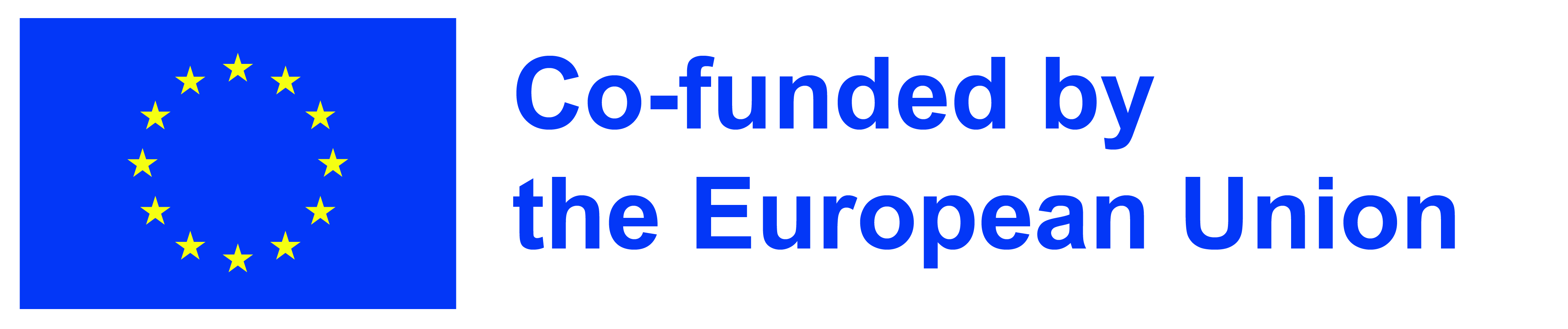 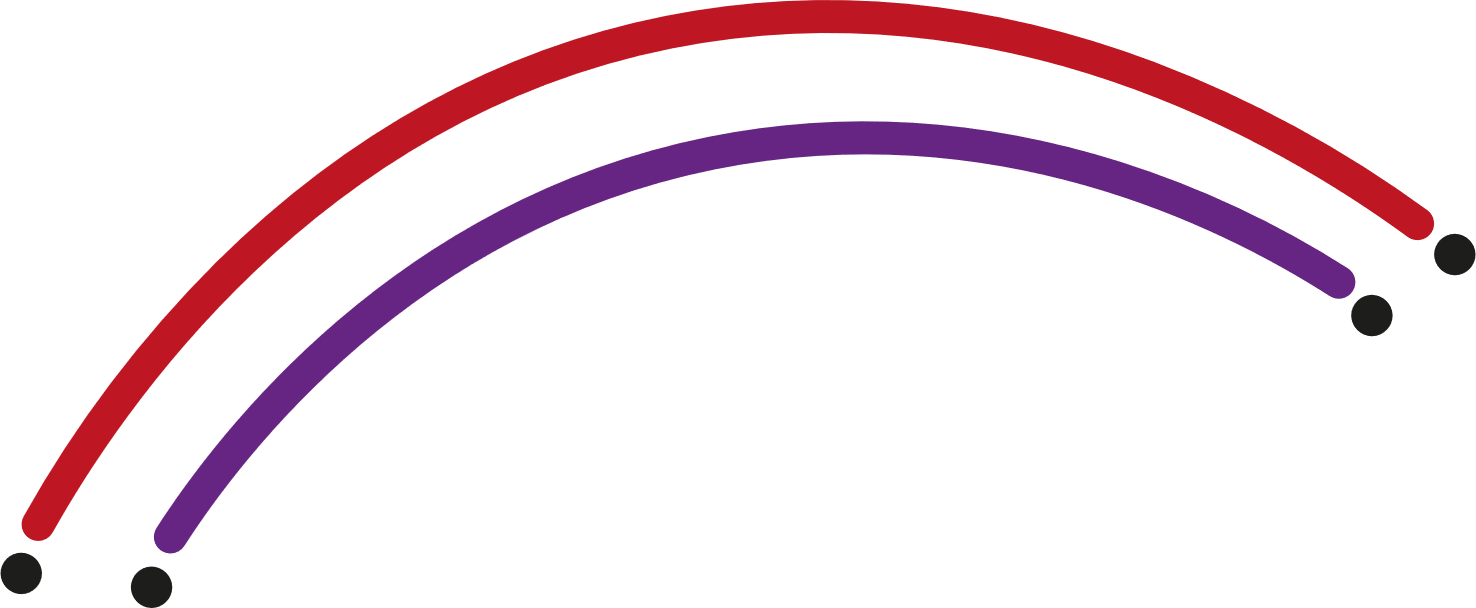 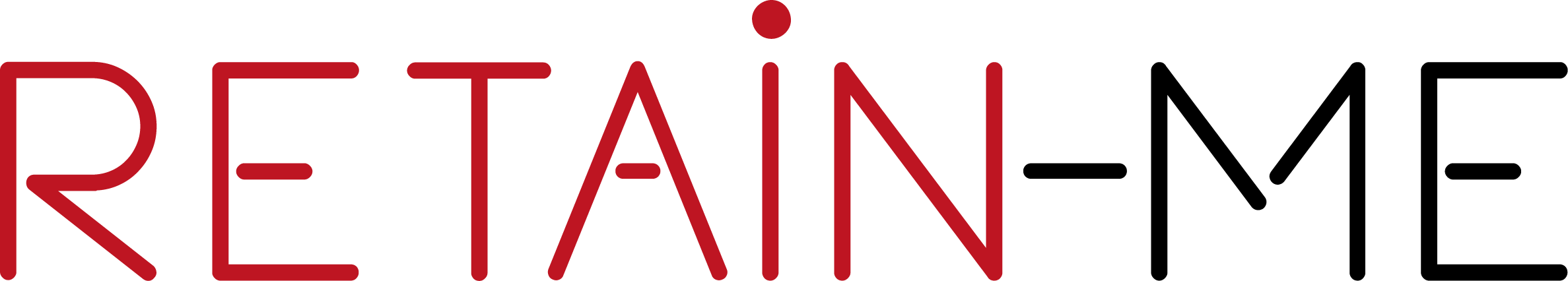 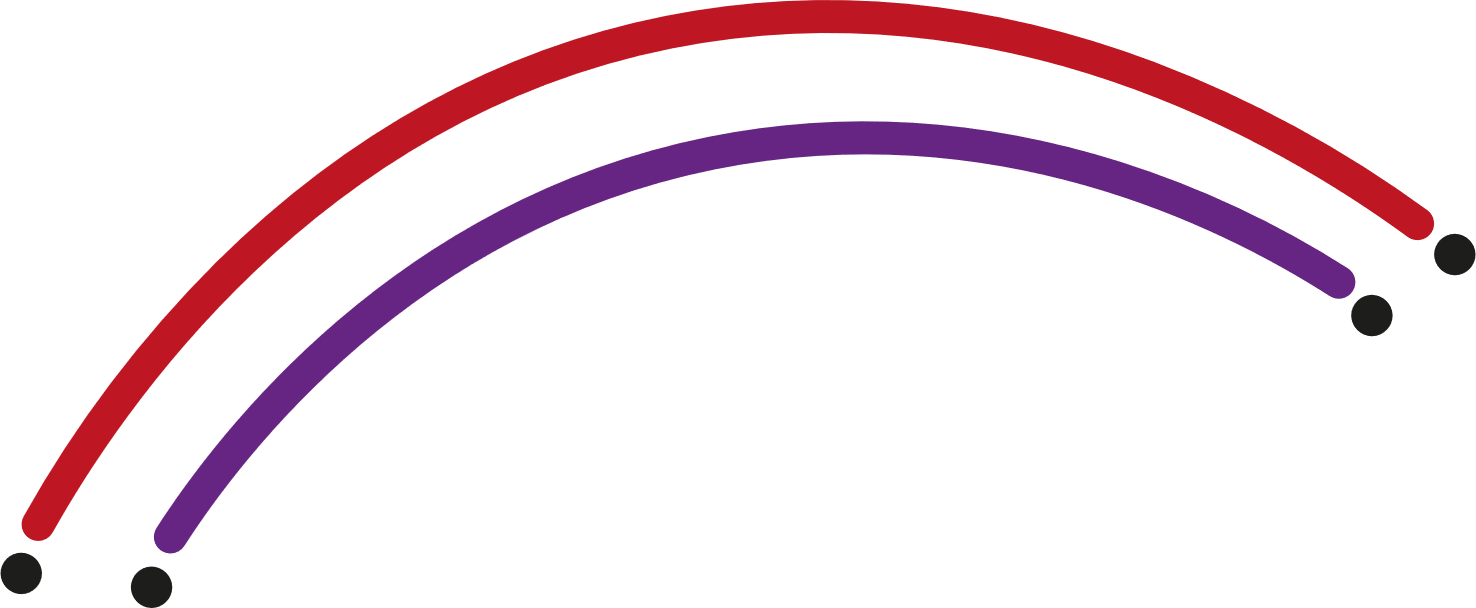 Definición de las tendencias del mercado laboral
¿Qué queremos decir con el término?
 ¿Tendencias del mercado laboral?
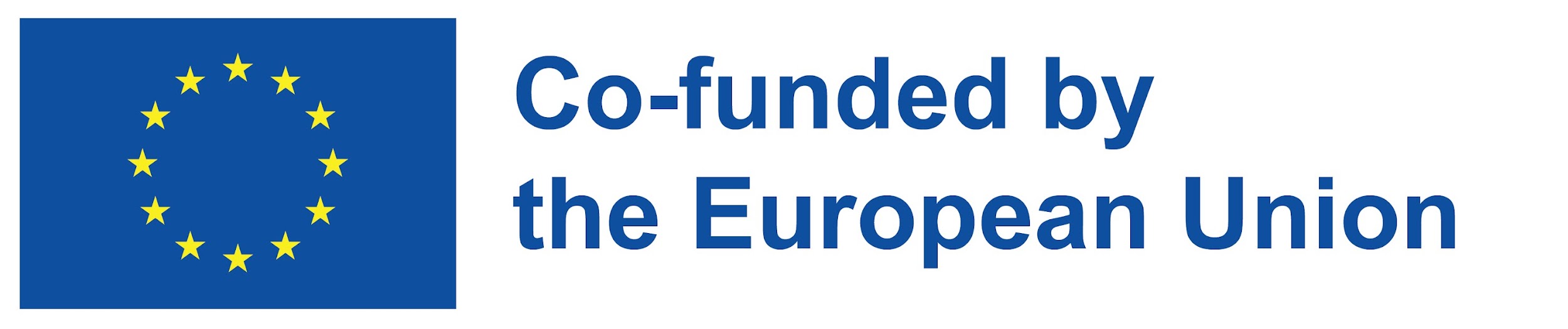 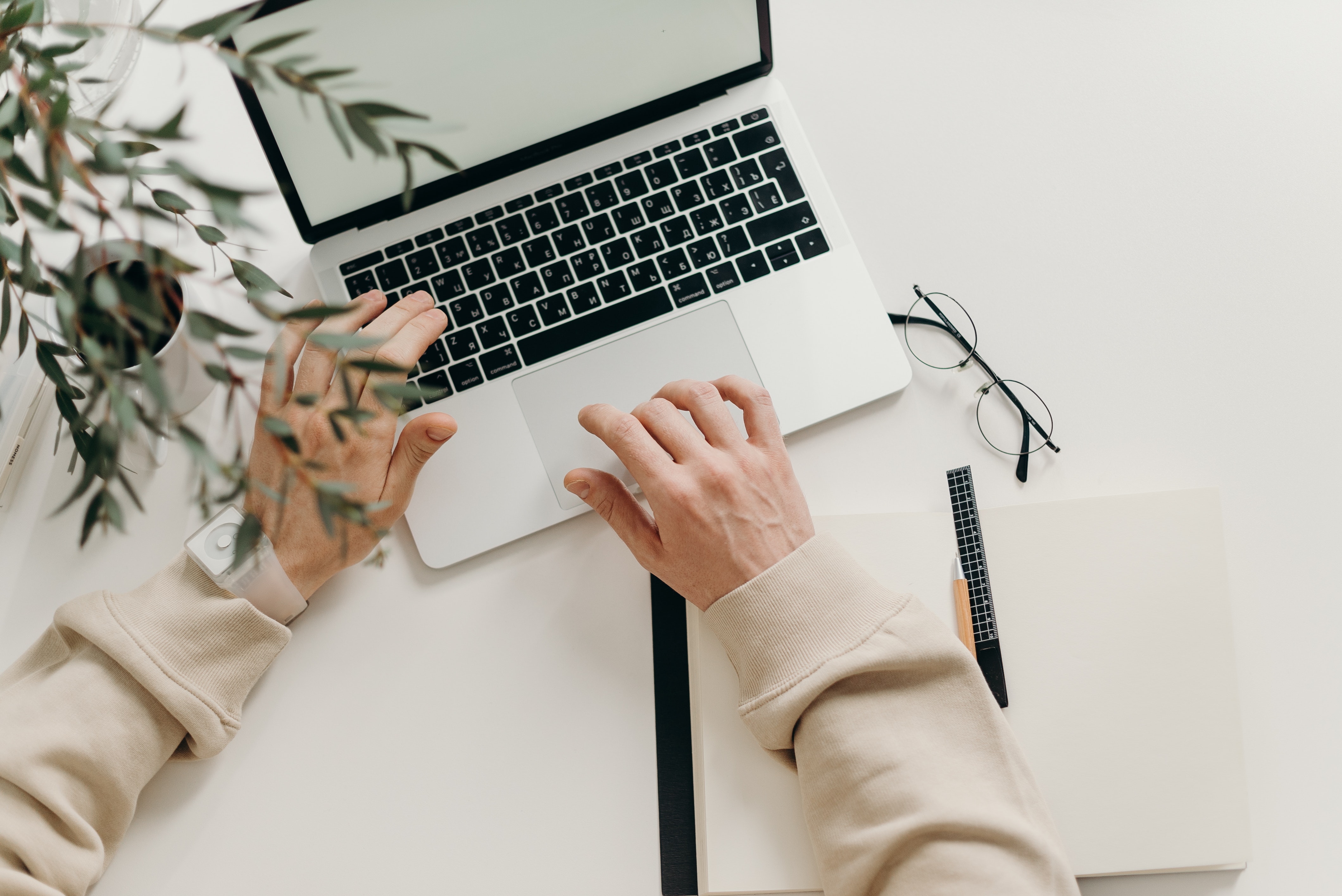 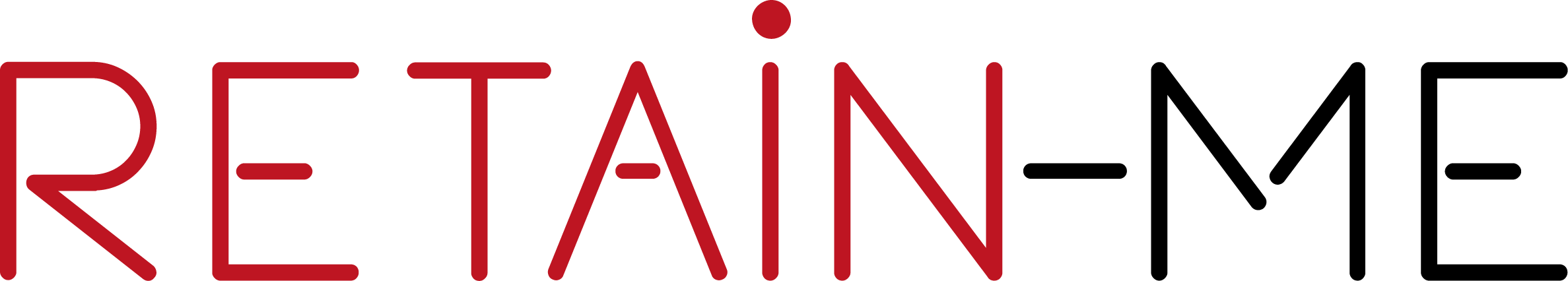 ACTIVIDAD 2
Listado de las tendencias del mercado laboral
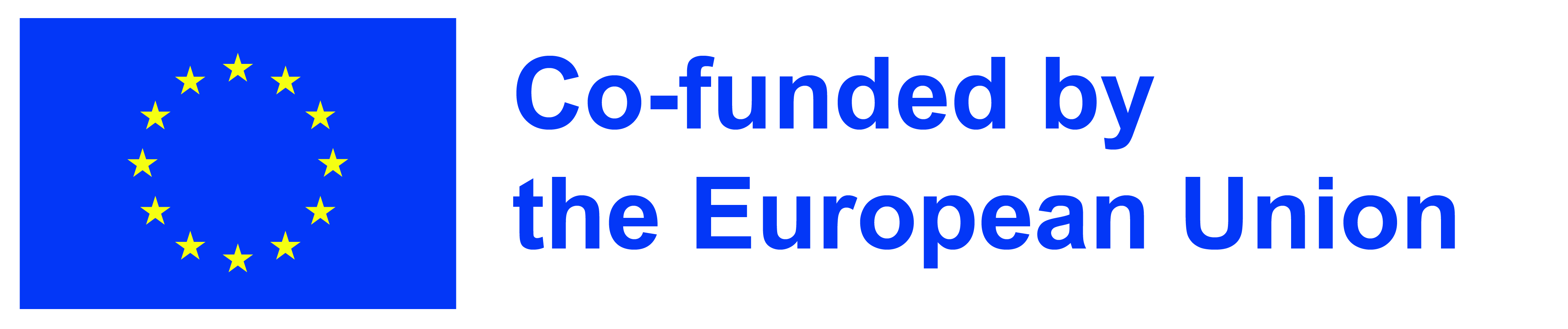 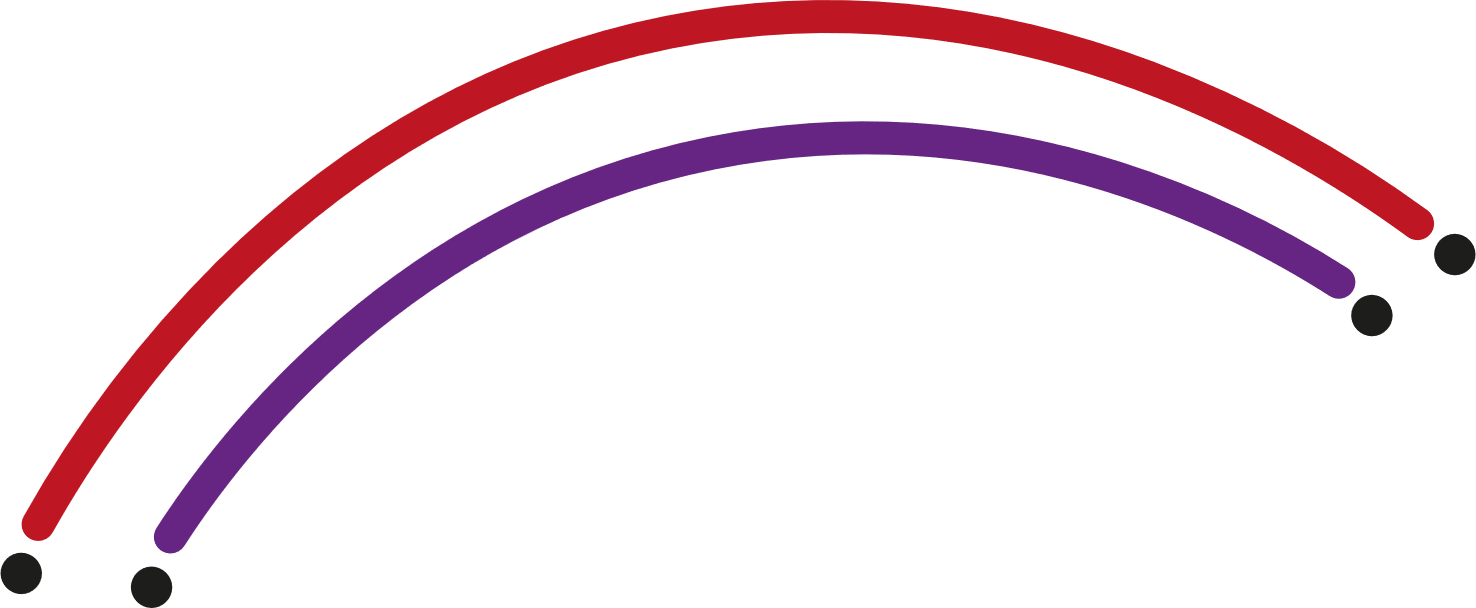 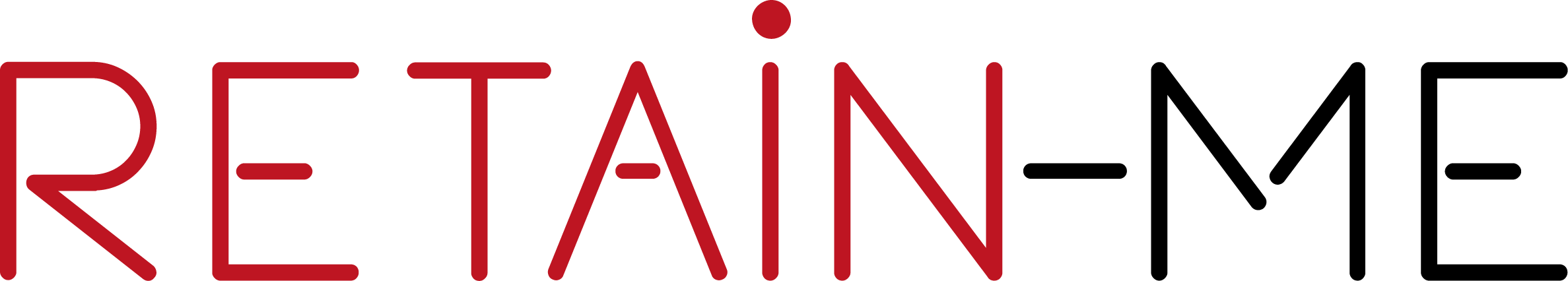 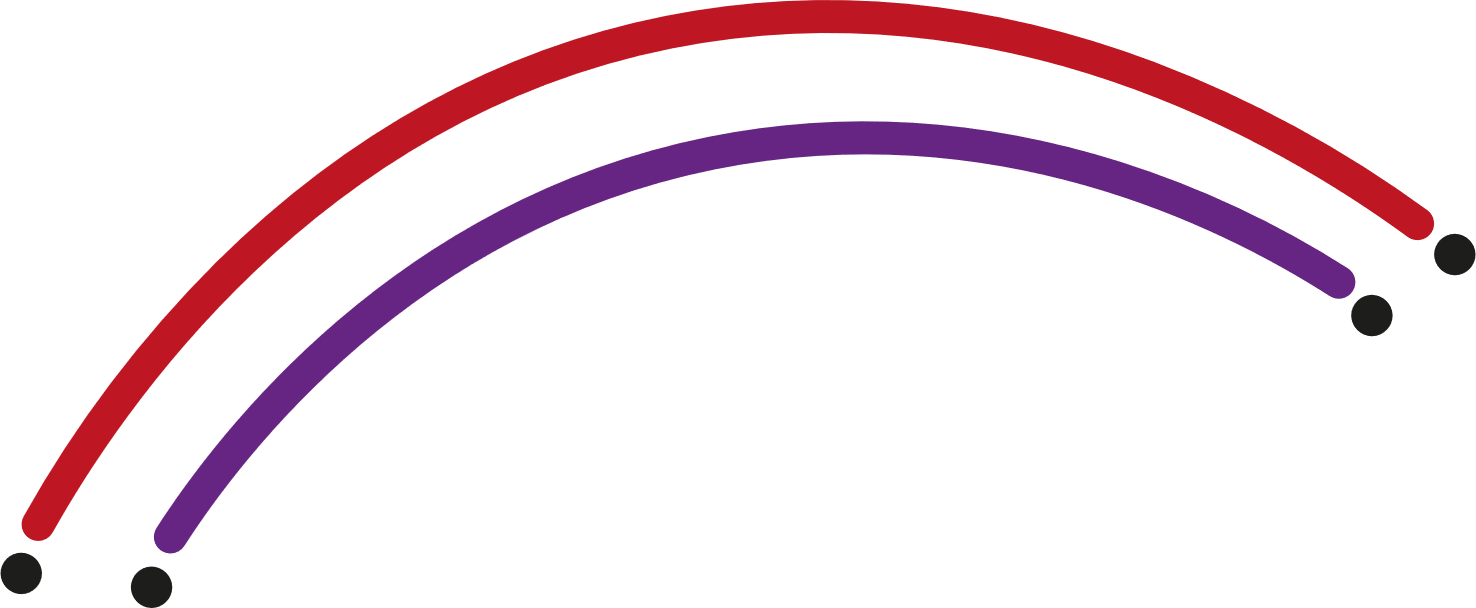 Tendencias del mercado laboral
¿Puede enumerar 3 tendencias actuales del mercado laboral?
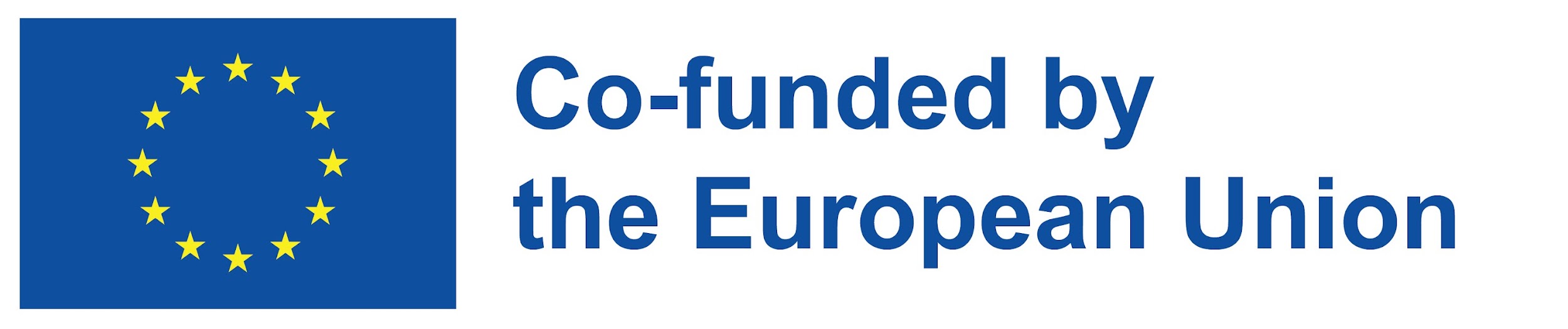 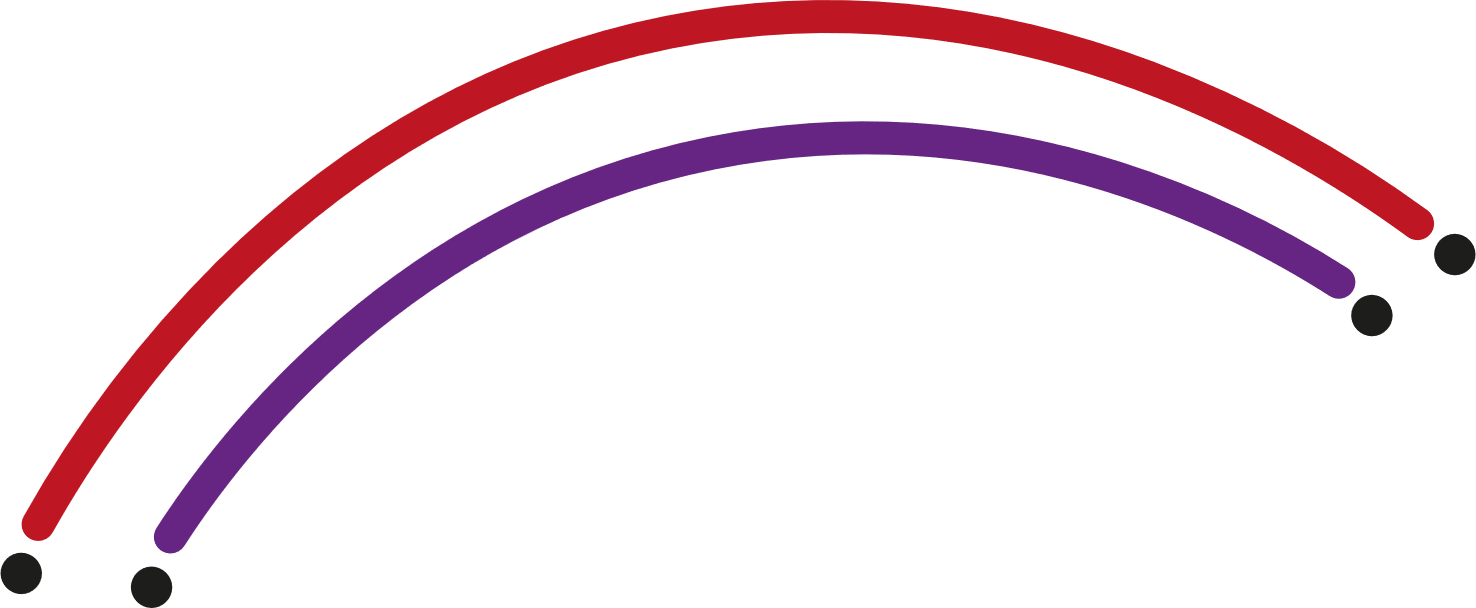 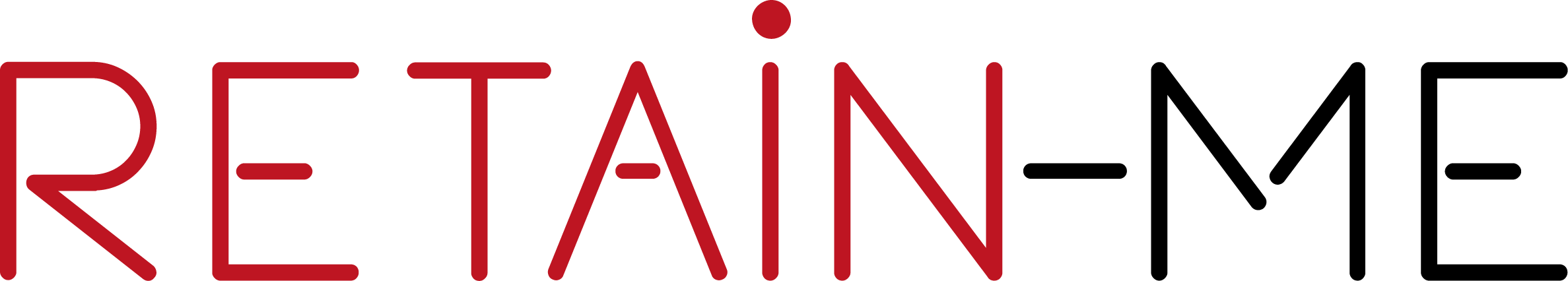 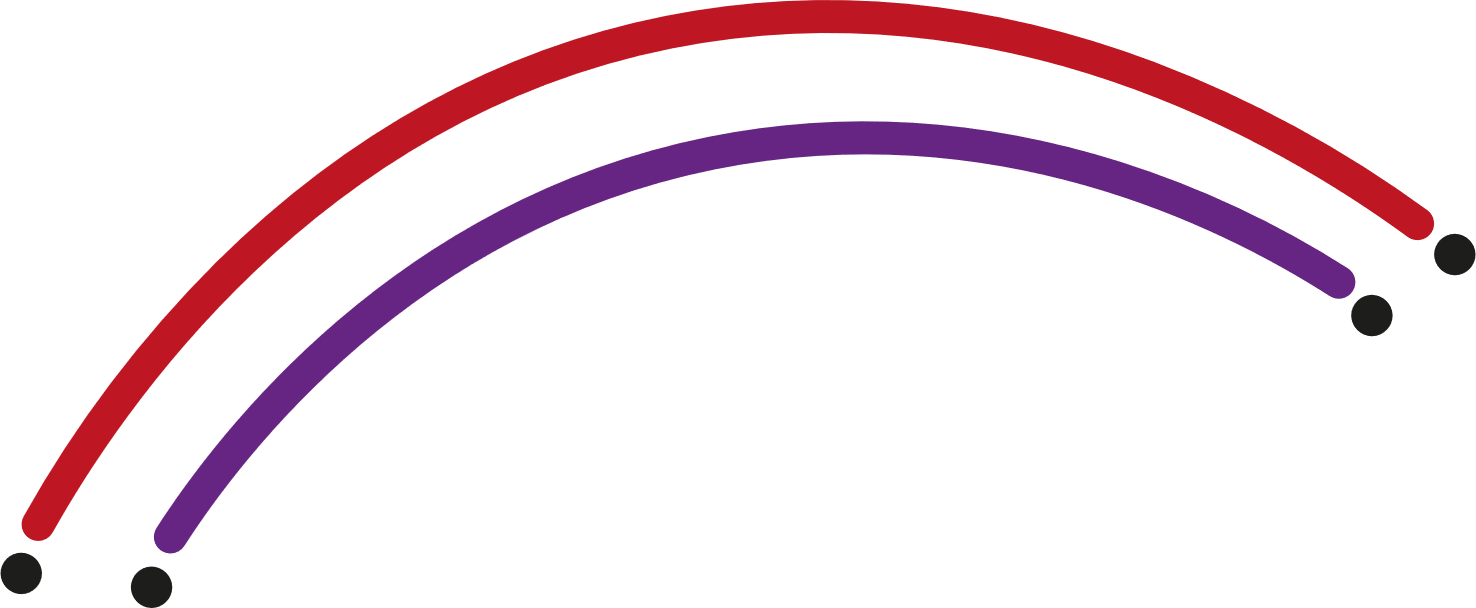 Definición de las tendencias del mercado laboral
Las tendencias del mercado laboral pueden variar desde un aumento del trabajo a tiempo parcial o a distancia, la contratación, el alto desempleo entre los grupos de la sociedad (por ejemplo, jóvenes, personas con biografías de migrantes, etc.) hasta una crisis financiera. 
Estas tendencias ponen de relieve las disparidades en materia de empleo y plantean un importante conocimiento socioeconómico.
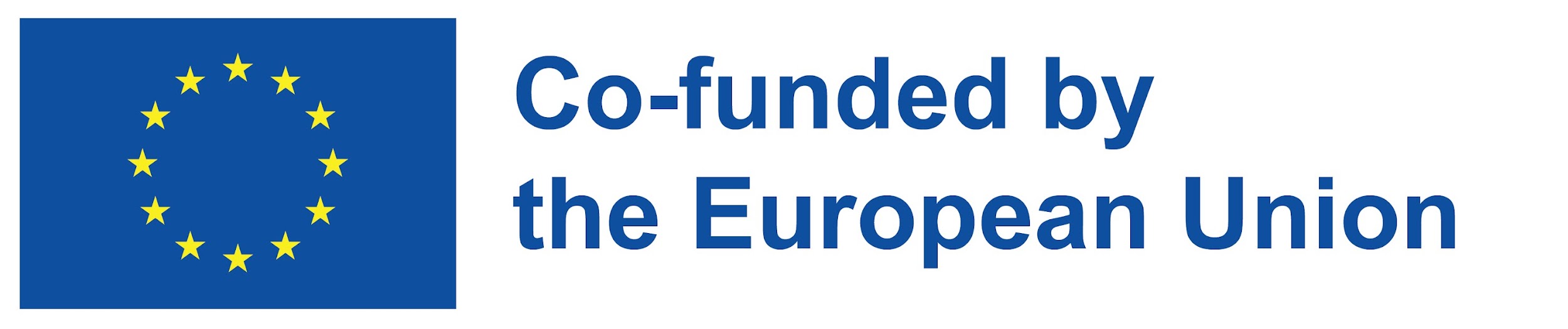 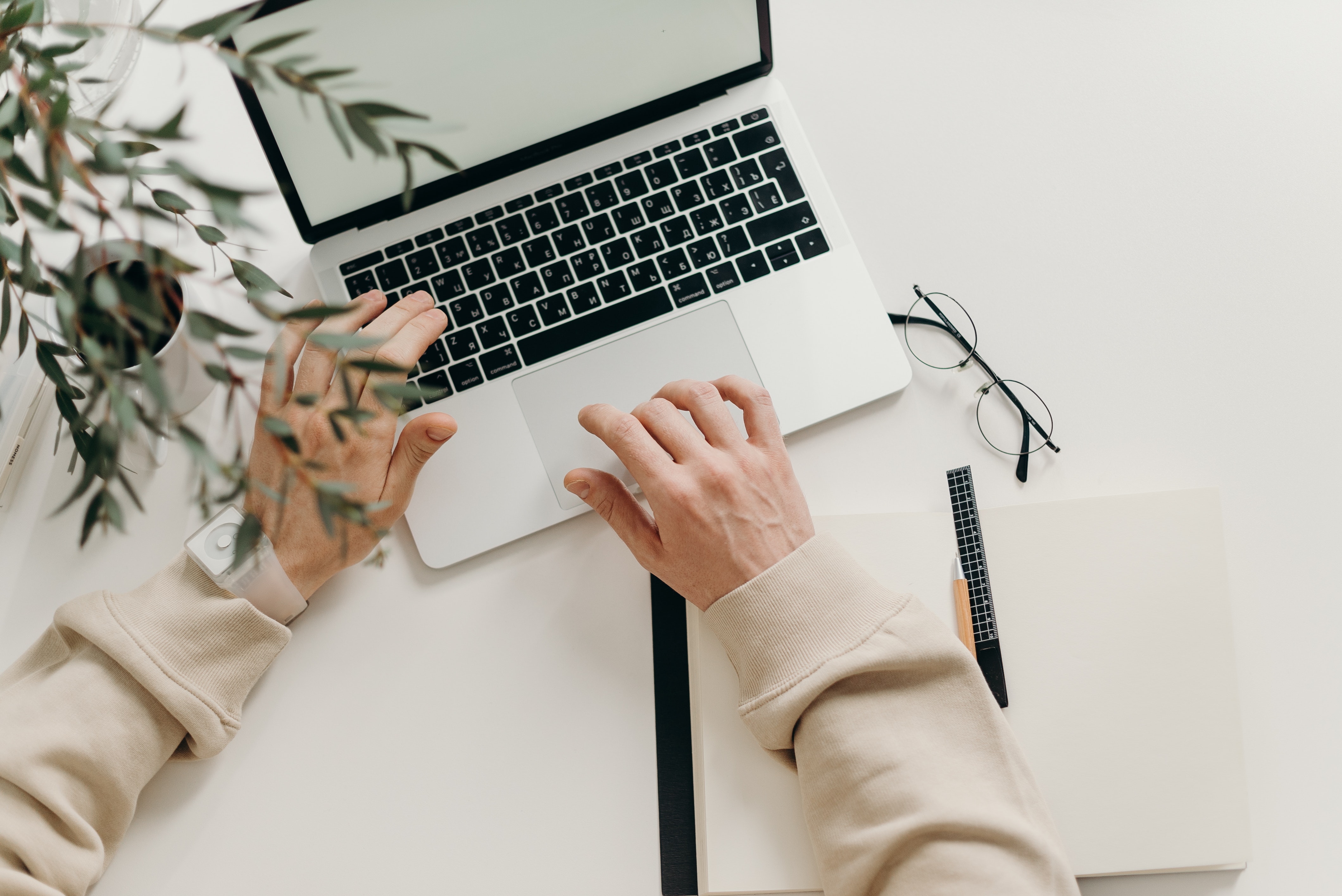 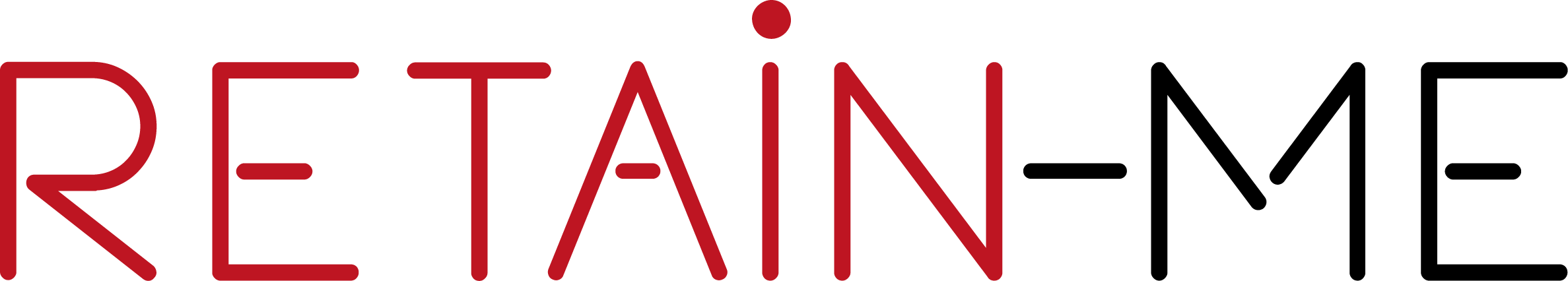 ACTIVIDAD 3
La importancia de las tendencias del mercado laboral
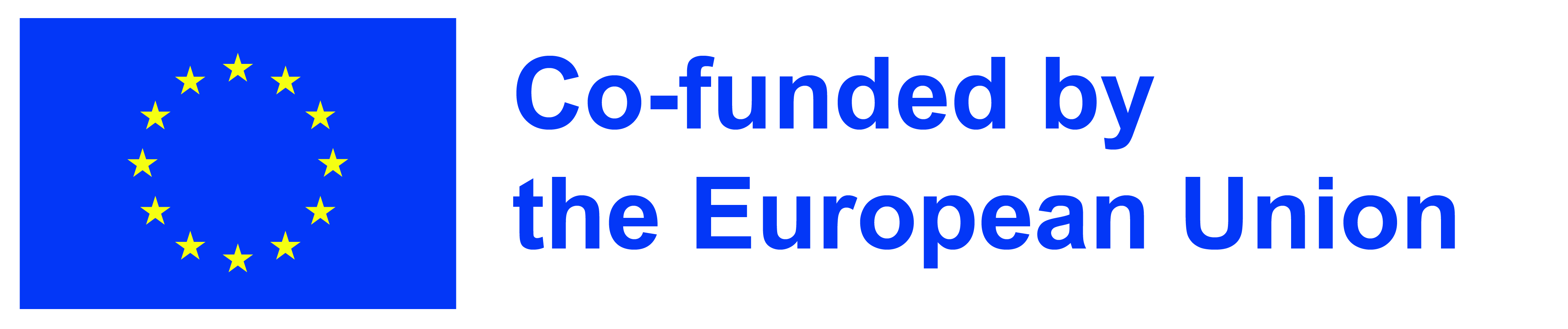 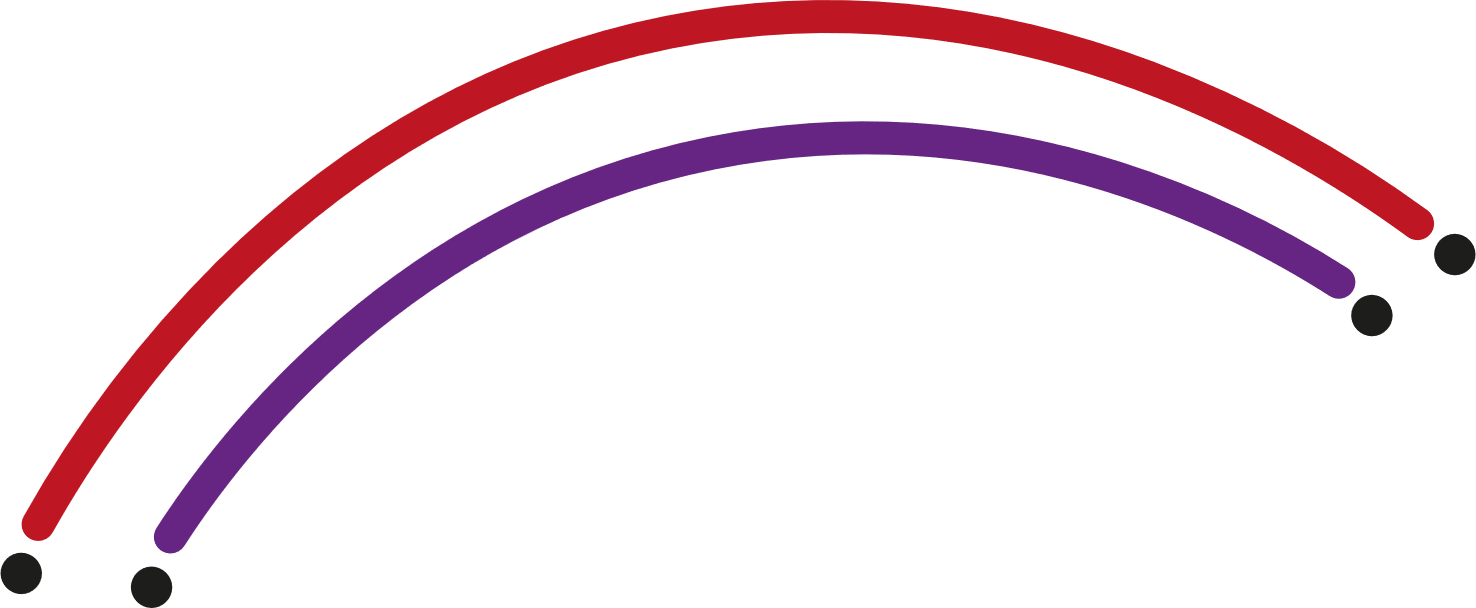 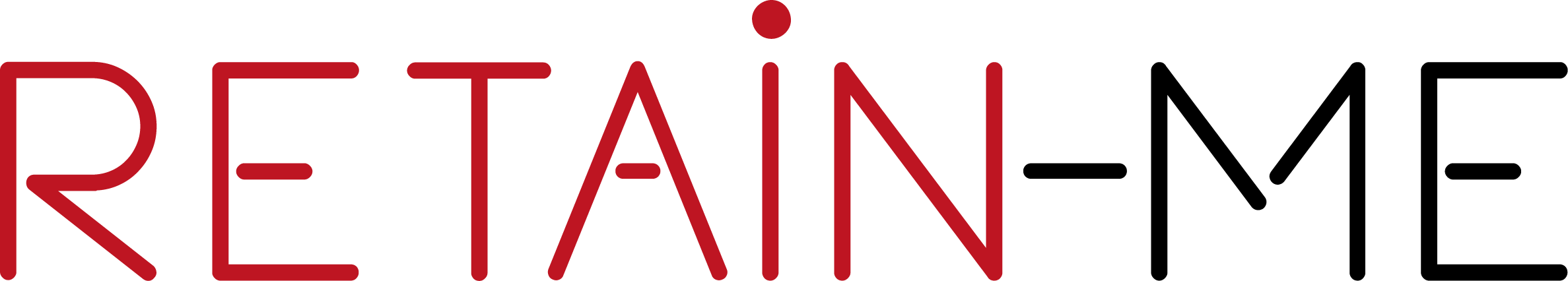 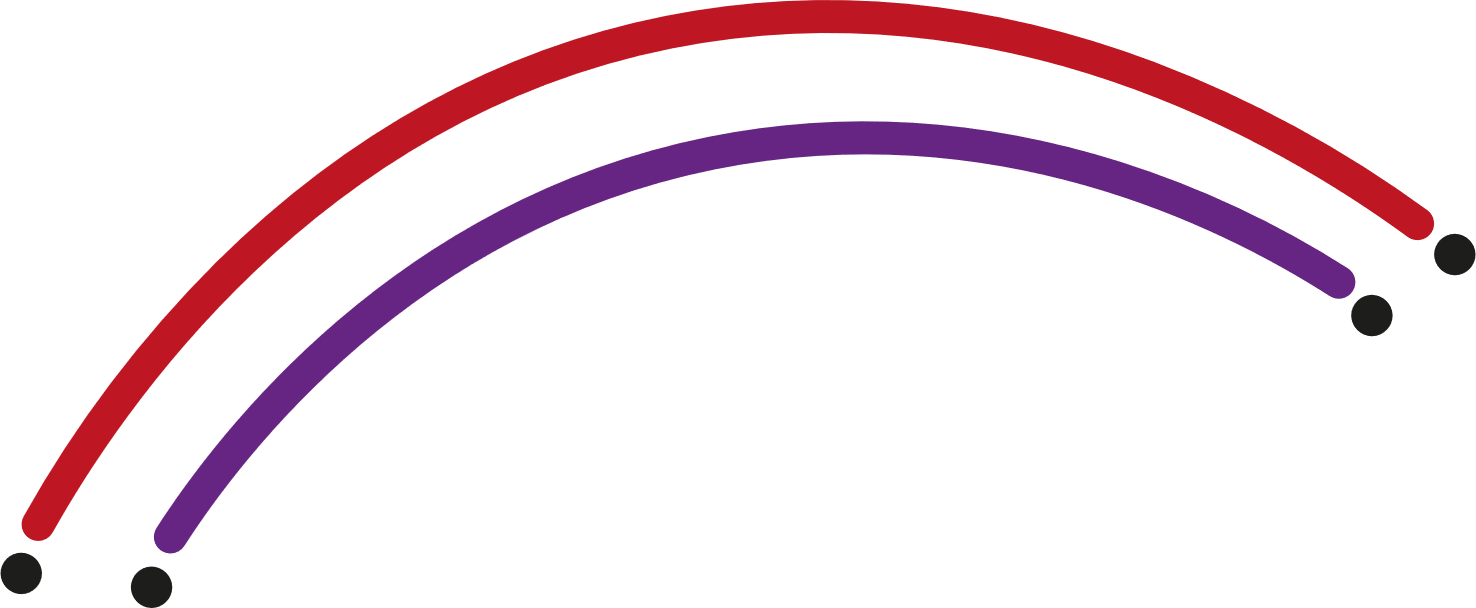 La importancia de las tendencias del mercado laboral

¿Son importantes las tendencias del mercado laboral?
¿Por qué?
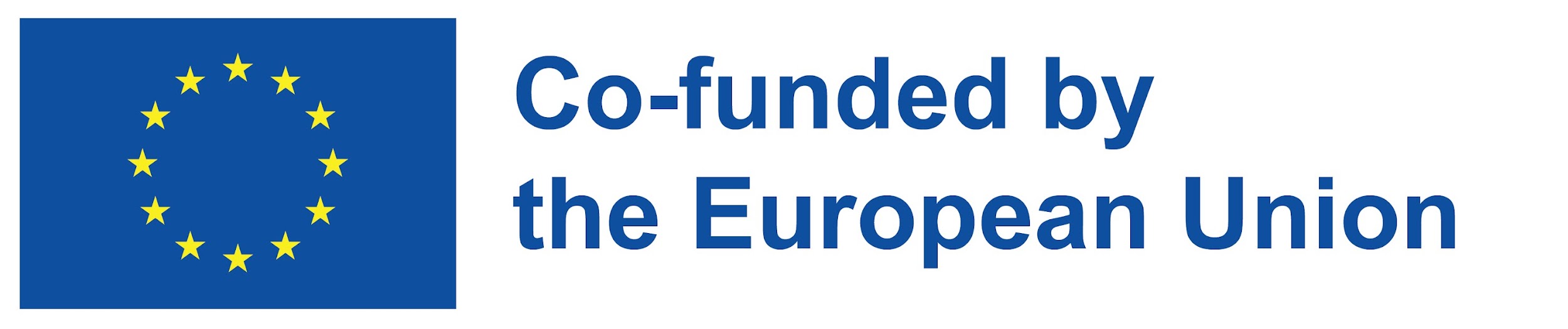 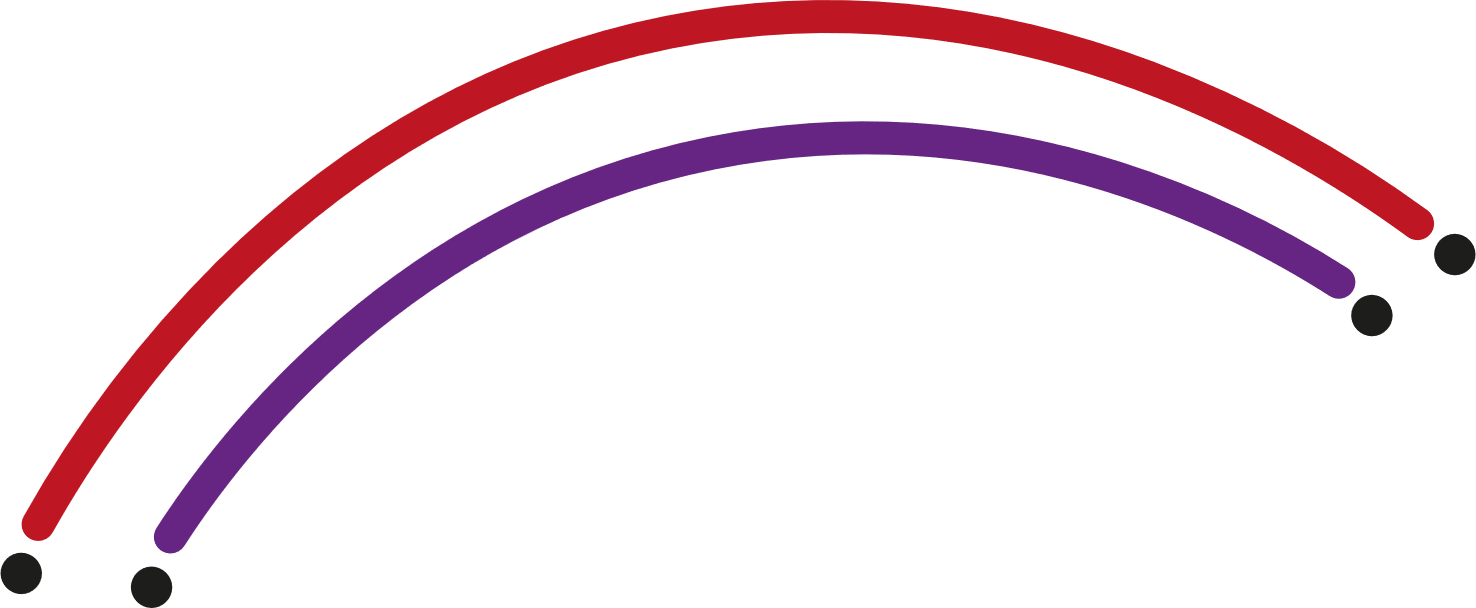 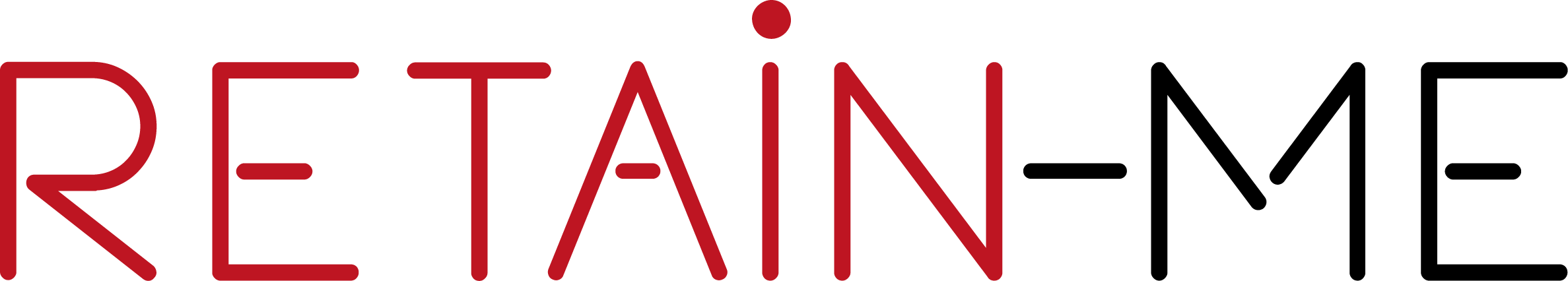 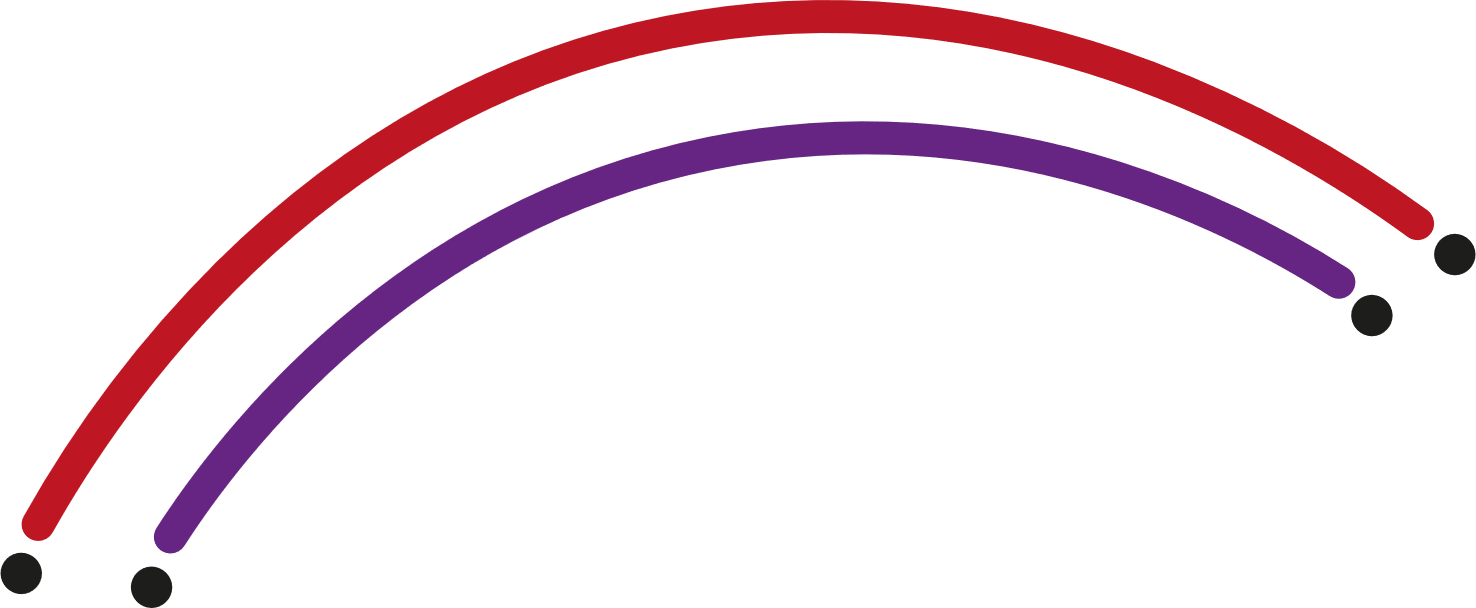 Importancia de comprender las tendencias del mercado laboral

Comprender las tendencias del mercado laboral es importante, ya que afecta a sectores vitales de la vida humana, desde el económico y el social hasta nuestro bienestar. 
La información sobre el mercado laboral y sus tendencias es fundamental para tomar decisiones estratégicas y tácticas que marcarán una gran diferencia en la vida de las personas en una organización y en la sociedad. 
Más allá de la información sobre ingresos, empleabilidad y perspectivas de empleo, la información sobre el mercado laboral, integrada en la orientación profesional, puede ayudar a los educandos a tomar decisiones de educación postsecundaria que coincidan con sus intereses y aptitudes y conduzcan a un aumento satisfactorio del empleo y el bienestar.
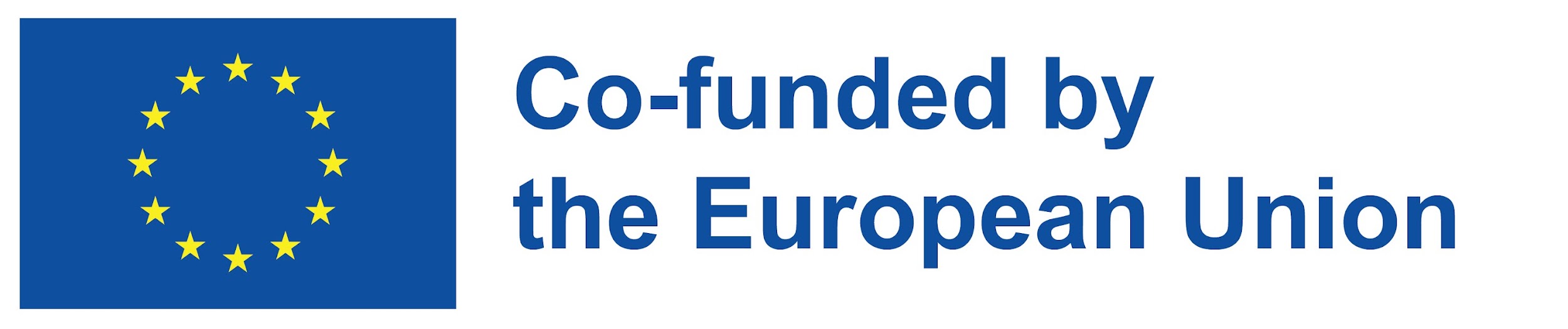 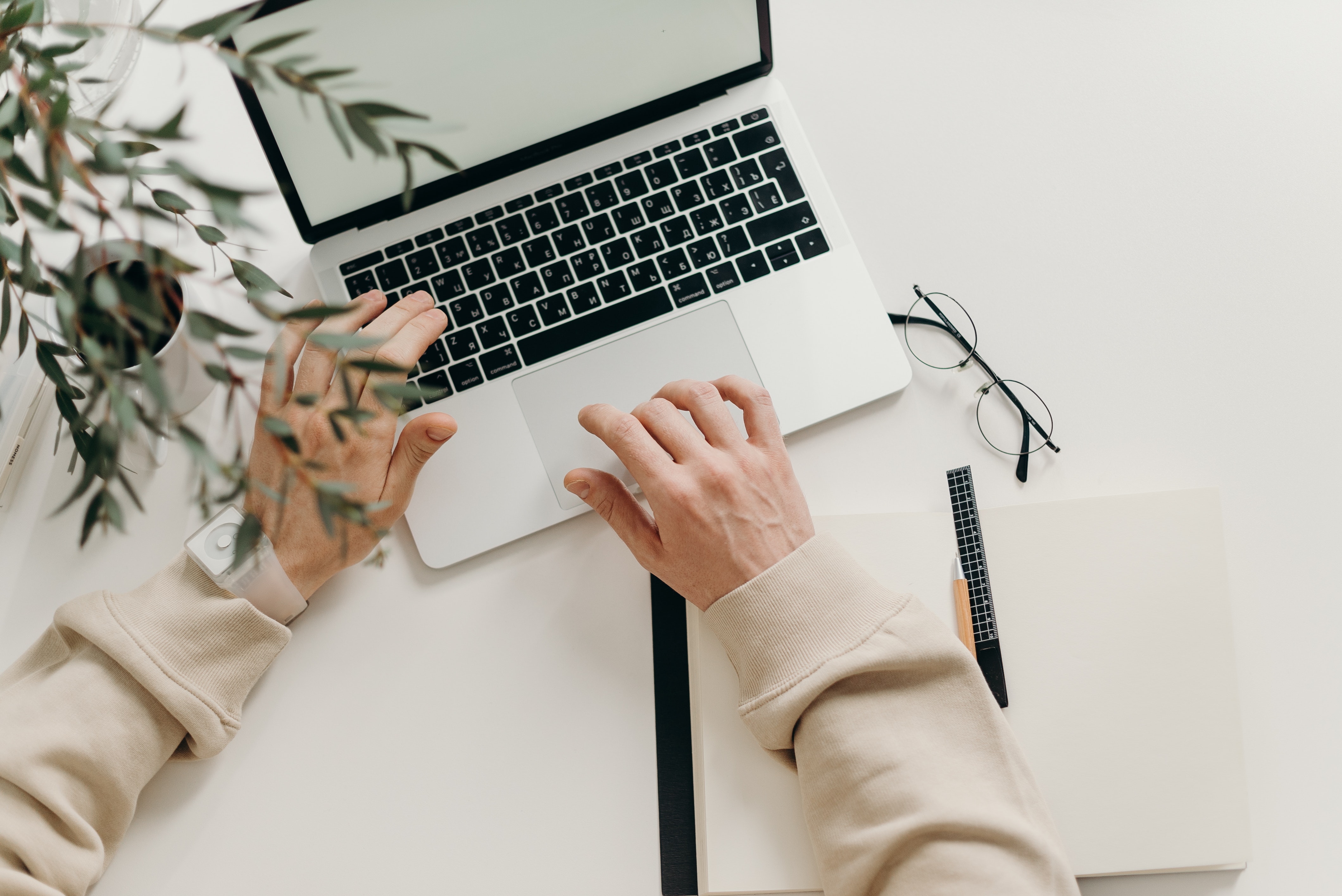 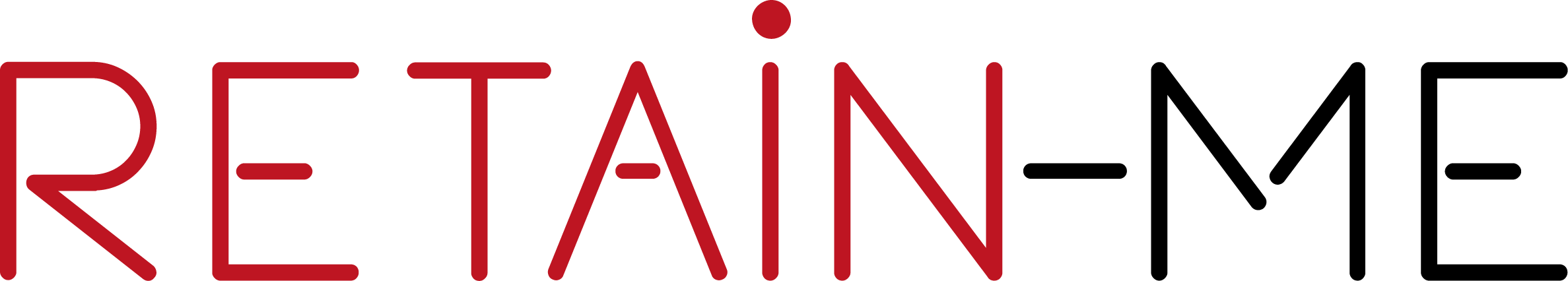 ACTIVIDAD 4
Fuentes y herramientas efectivas para comprender 
las tendencias del mercado laboral
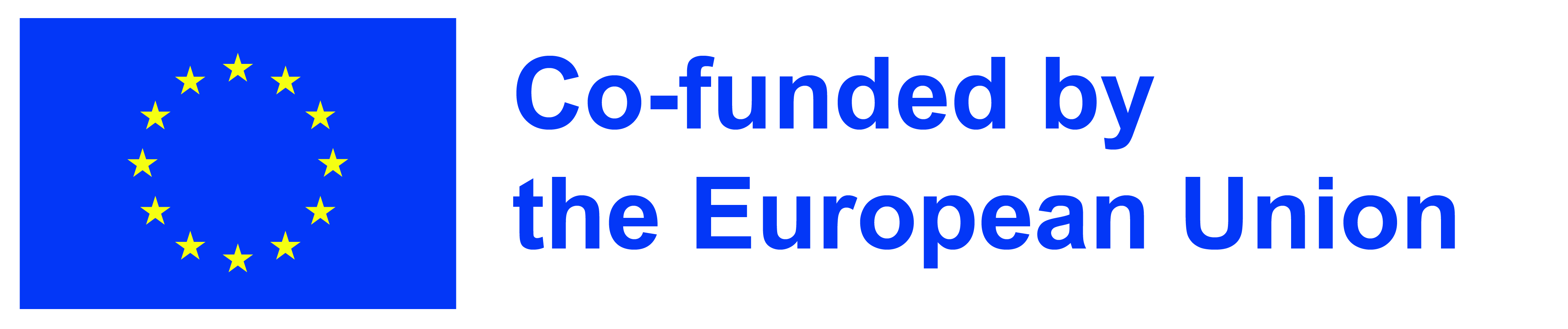 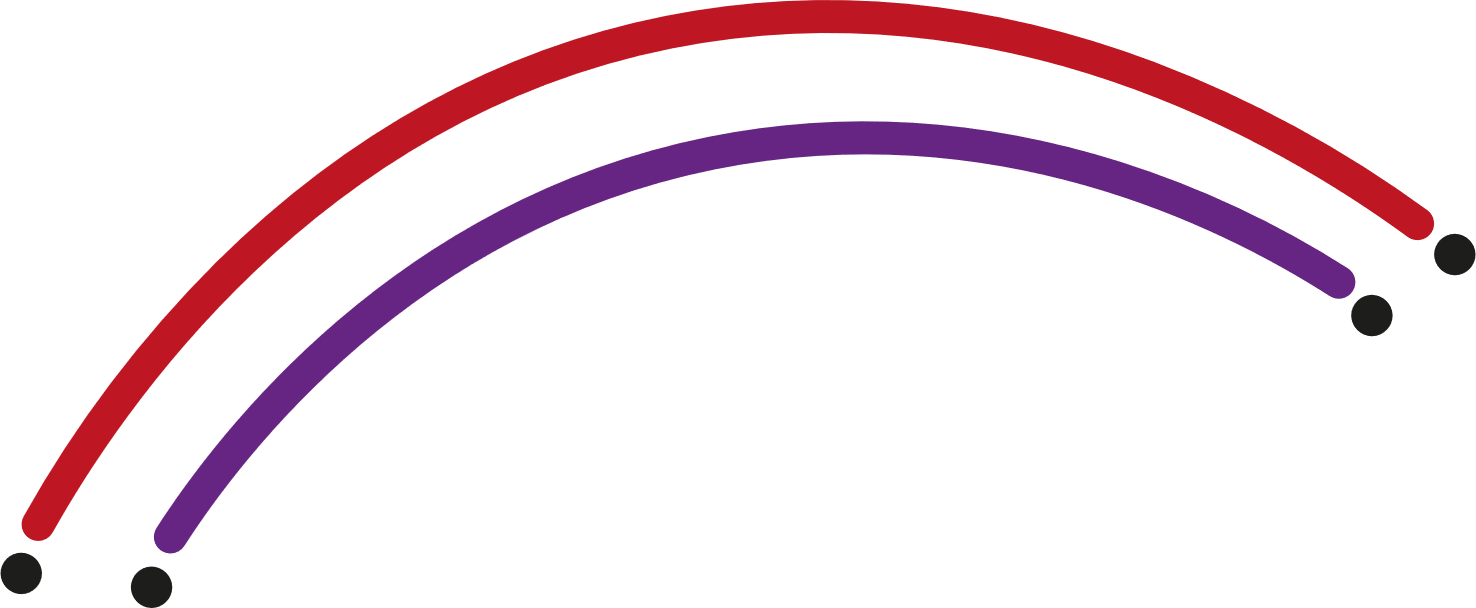 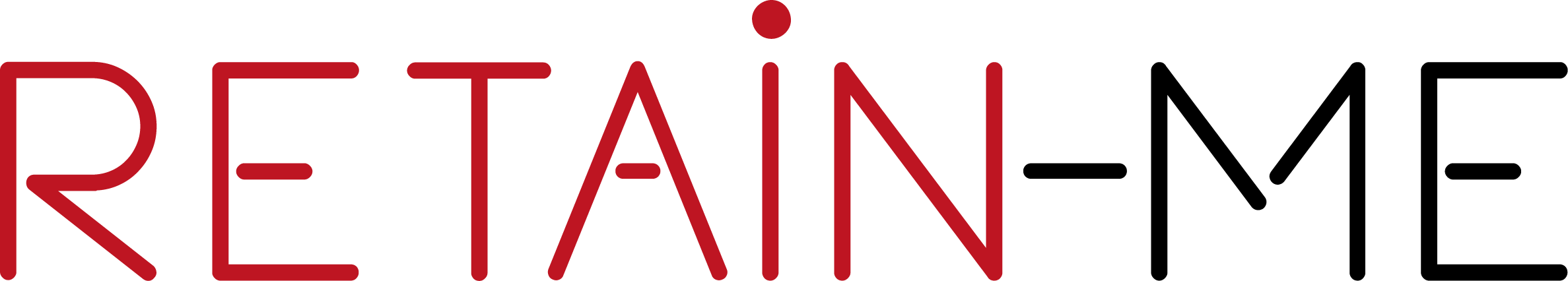 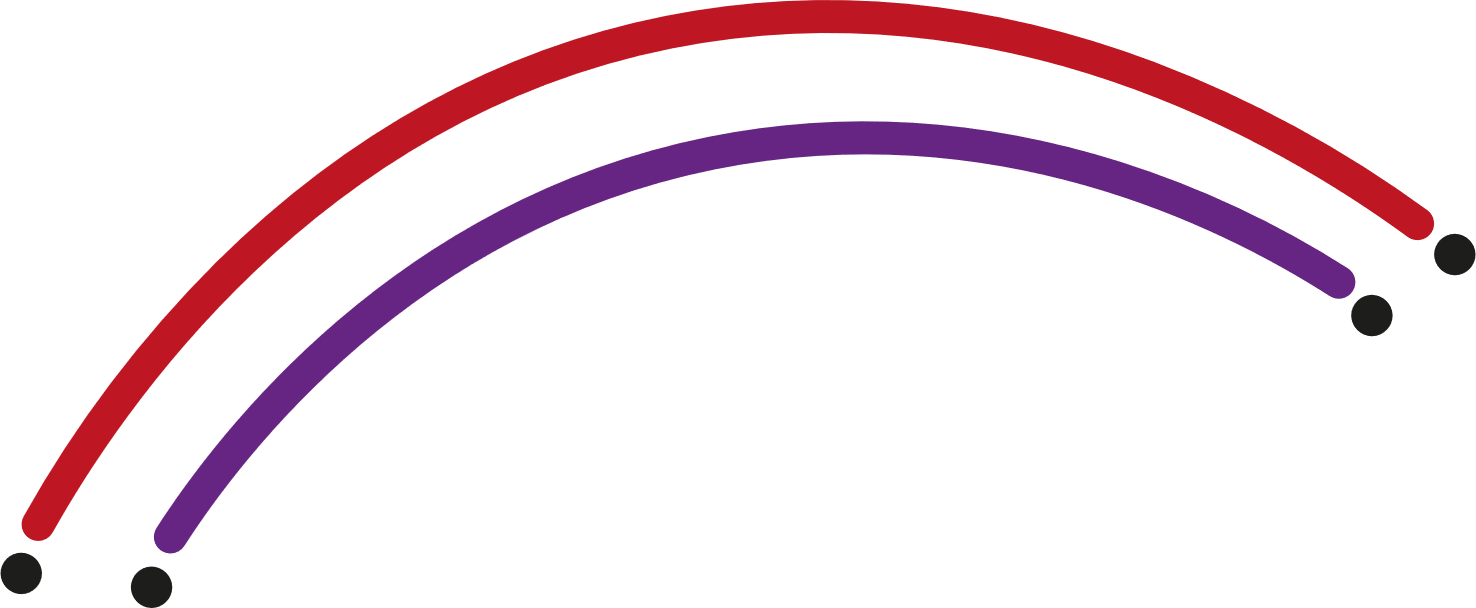 Cómo entender las tendencias del mercado
Hay varias maneras efectivas de entender las tendencias del mercado laboral, desde encuestas hasta entrevistas. Las siguientes fuentes y herramientas pueden proporcionar información y datos útiles sobre las tendencias del mercado laboral:
Encuestas
Entrevistas
Grupos focales 
Investigación documental (por ejemplo, artículos y otros trabajos publicados)
Diarios
Cuestionarios
etc.
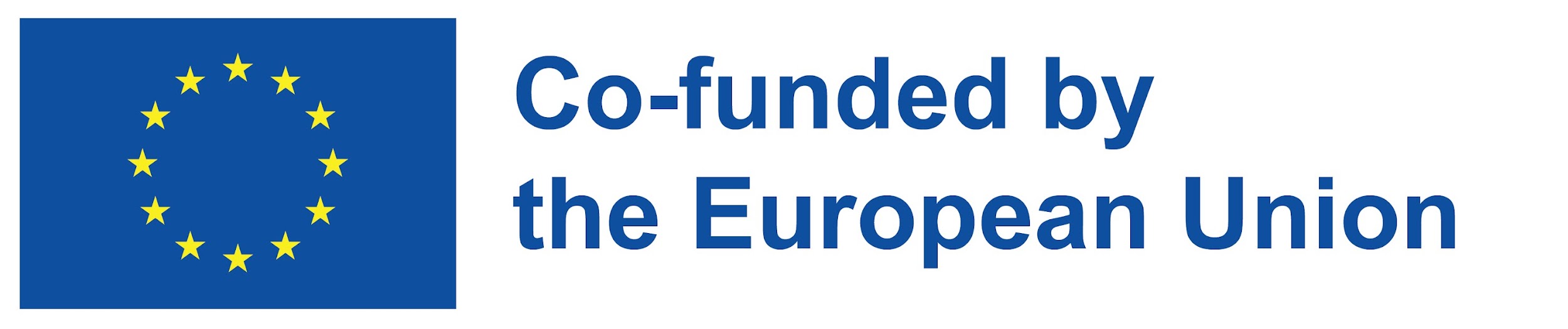 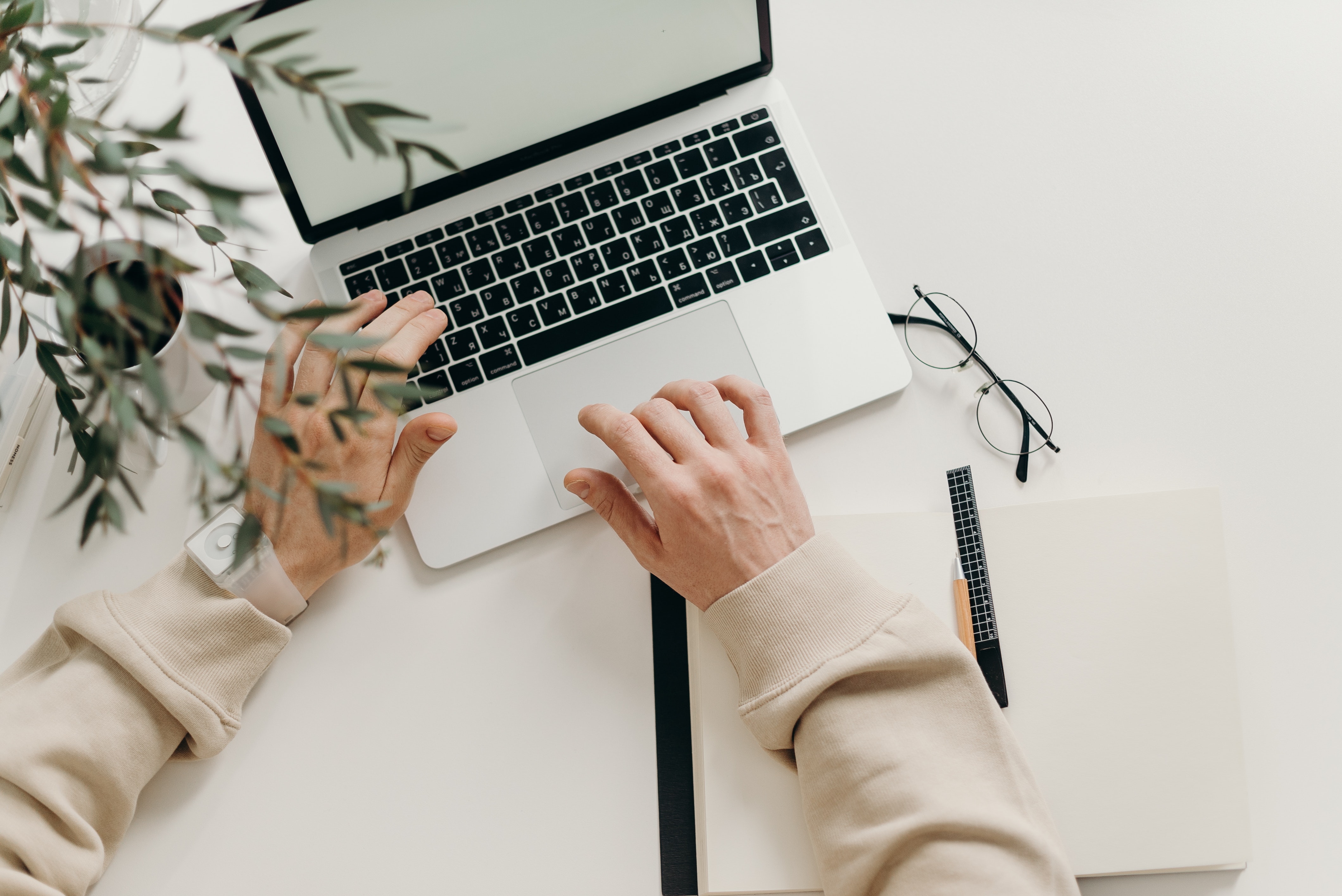 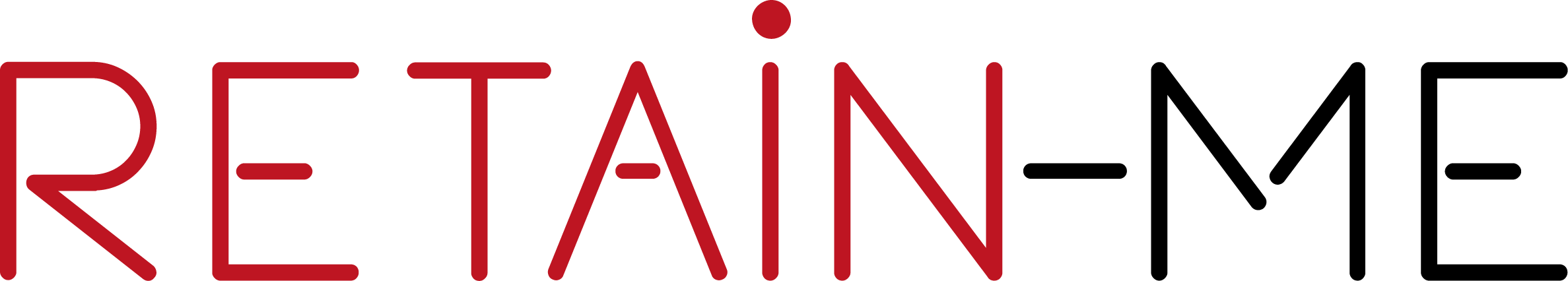 ACTIVIDAD 5
Actividad de reflexión sobre las fuentes y herramientas eficaces 
para comprender las tendencias del mercado laboral
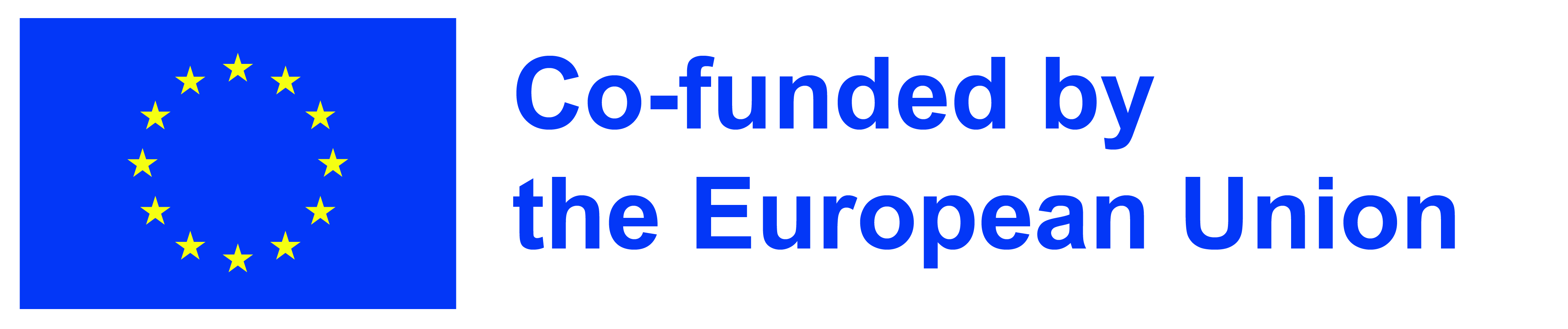 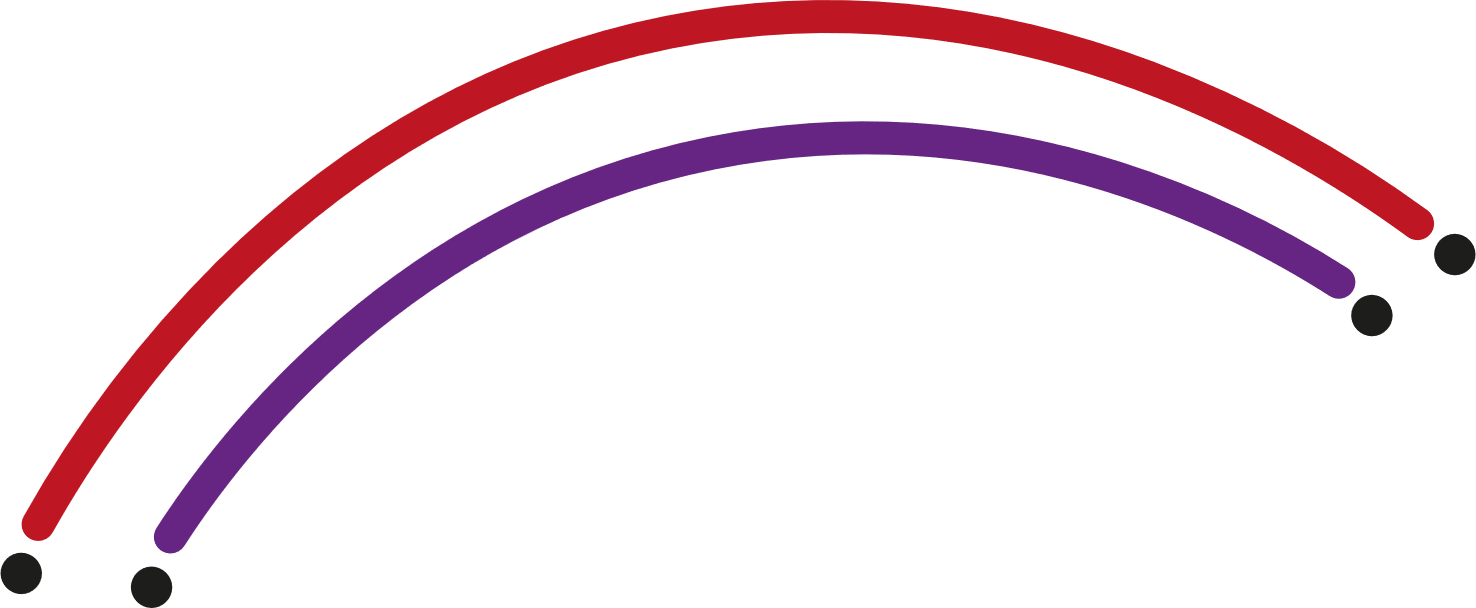 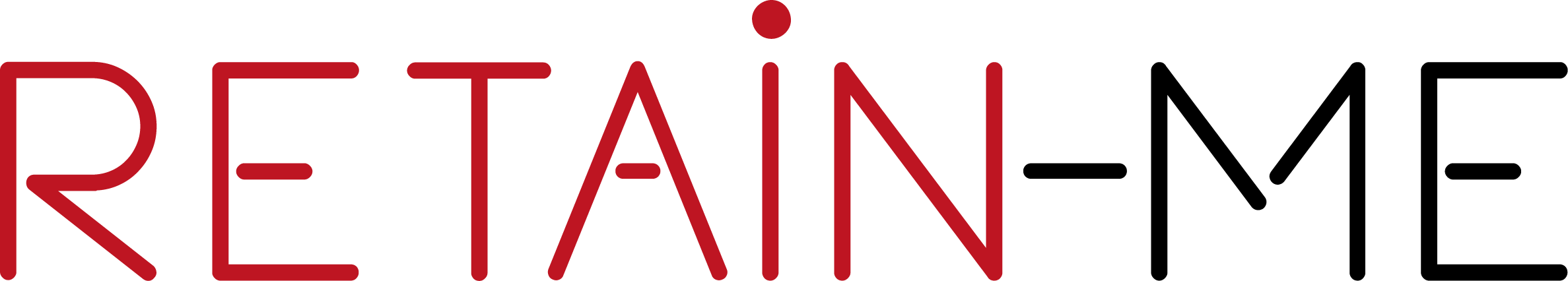 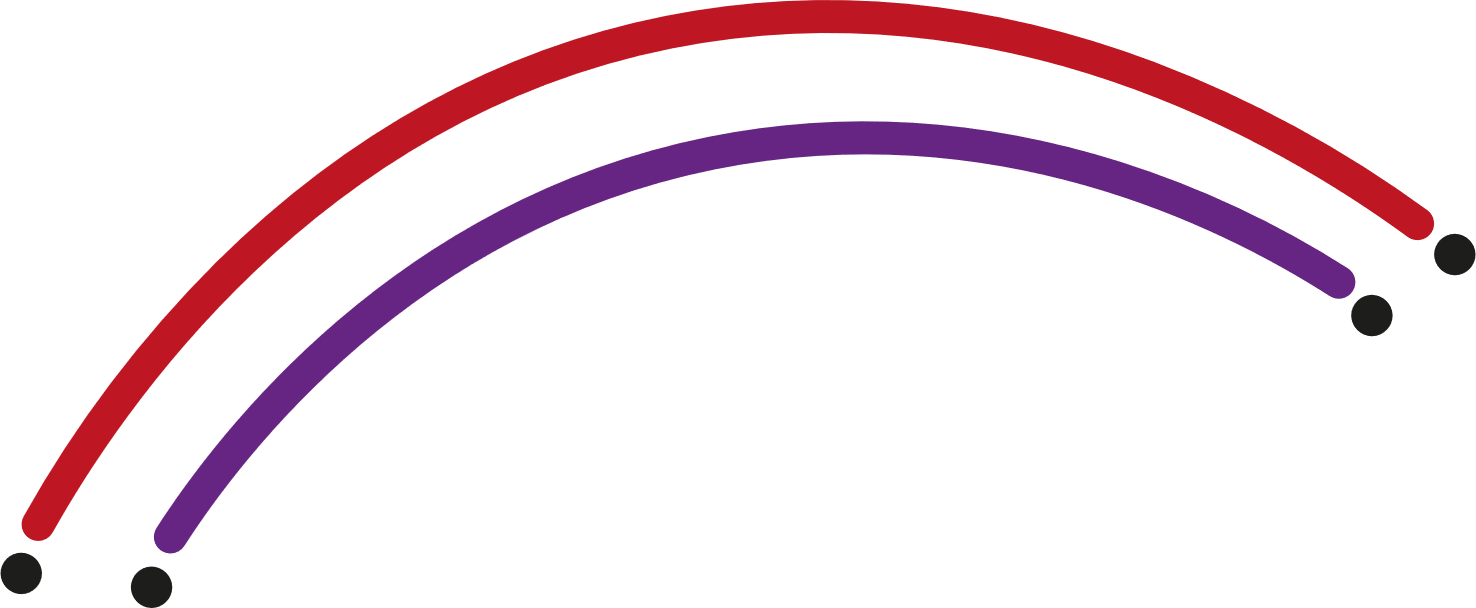 Fuentes y herramientas eficaces 
Comprender las tendencias del mercado laboral
De la lista anterior de fuentes y herramientas
cuáles son los dos más efectivos, en su opinión,
en una mejor comprensión de las tendencias del mercado laboral?
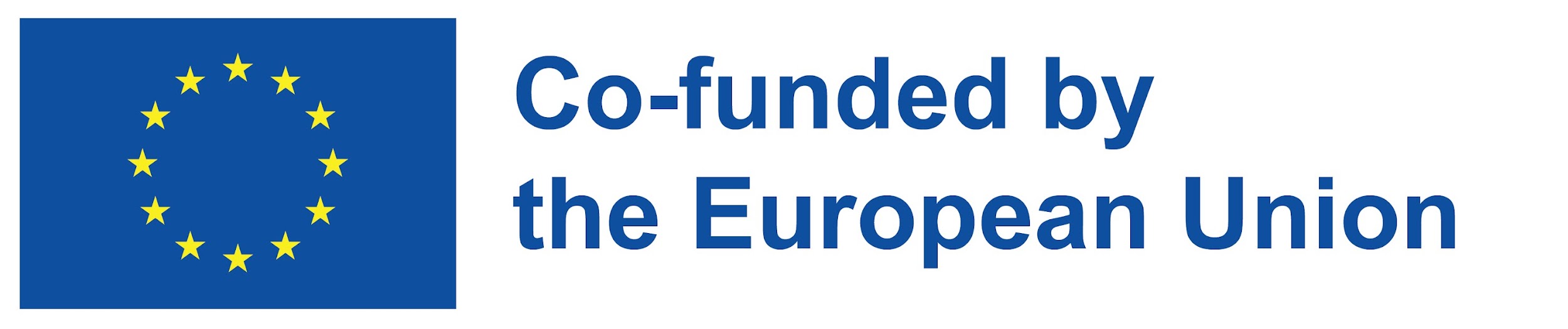 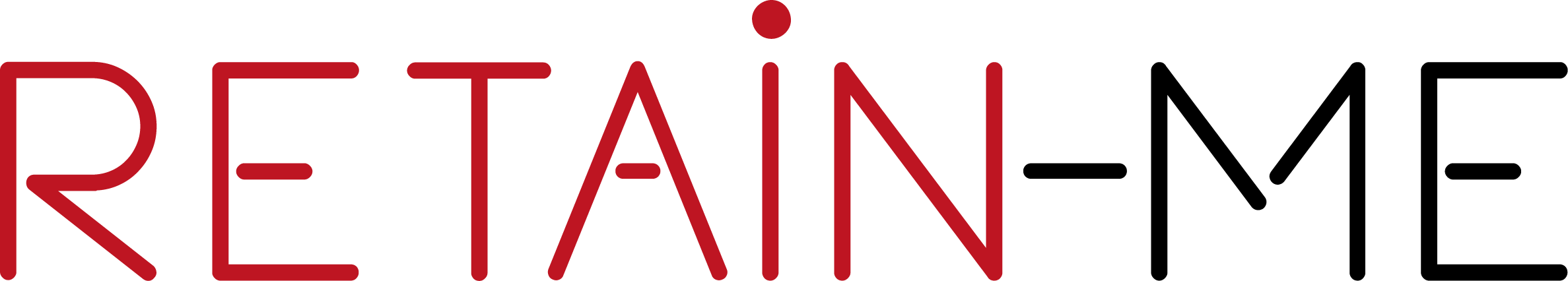 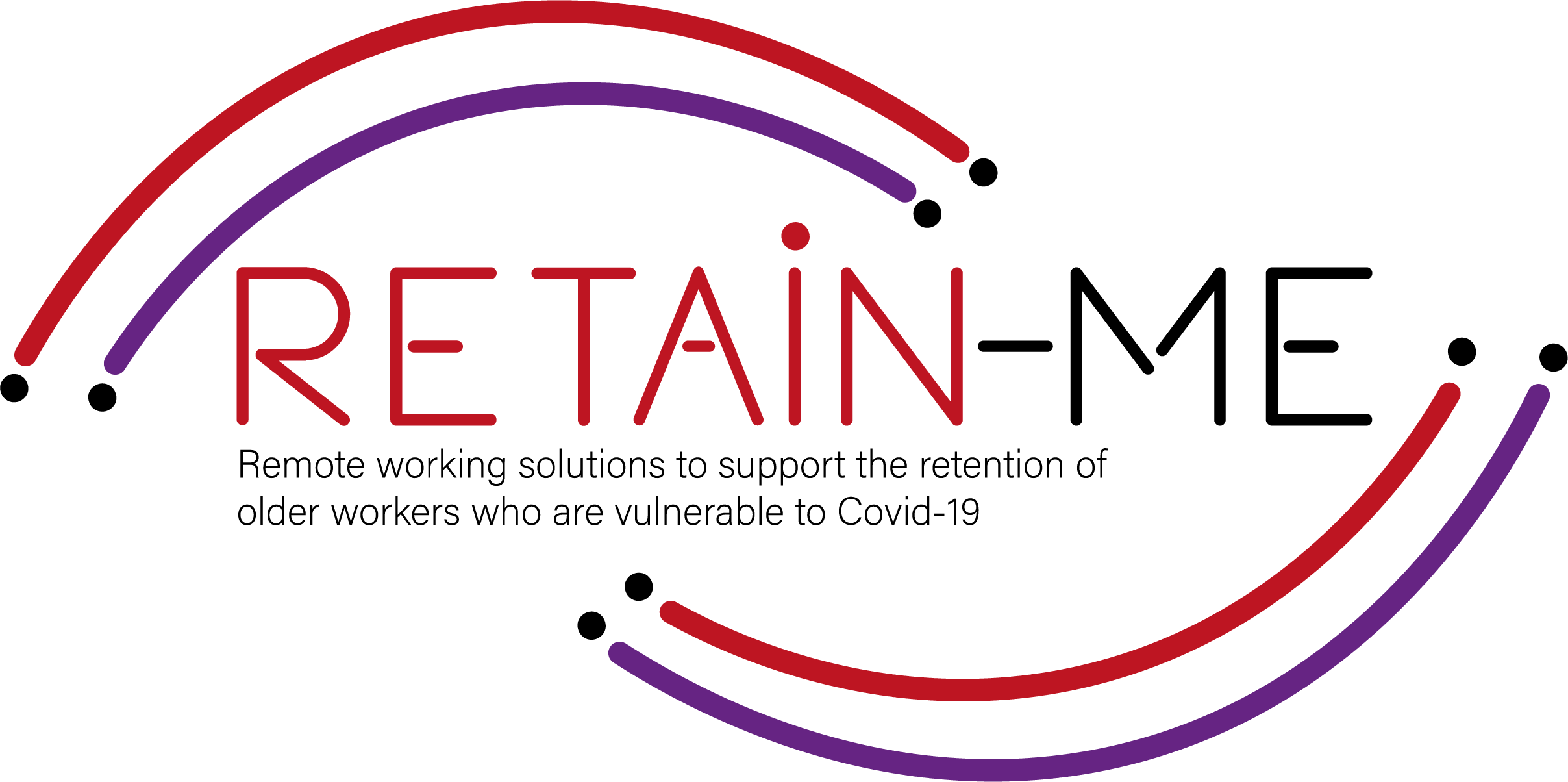 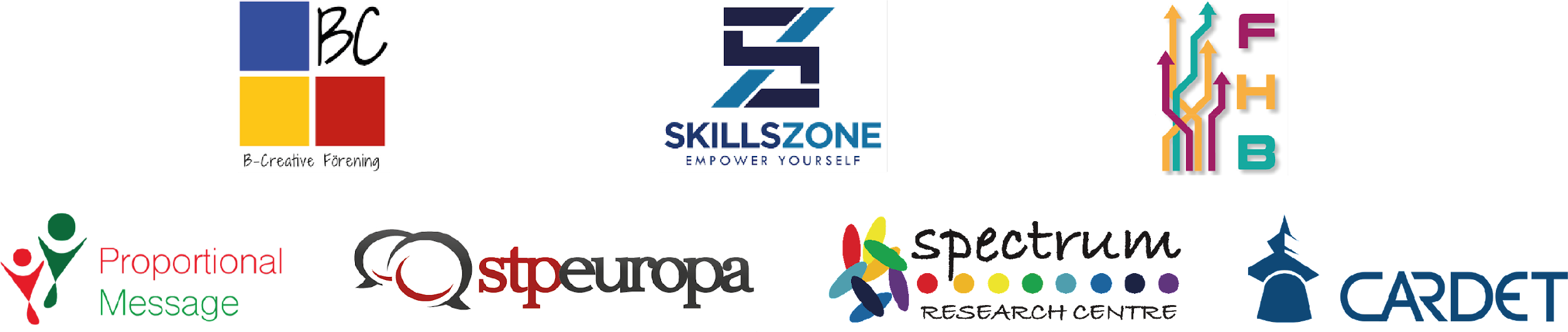 "The European Commission's support for the production of this publication does not constitute an endorsement of the contents, which reflect the views only of the authors, and the Commission cannot be held responsible for any use which may be made of the information contained therein.” Project Number: 2021-1-SE01-KA220-VET-000032922
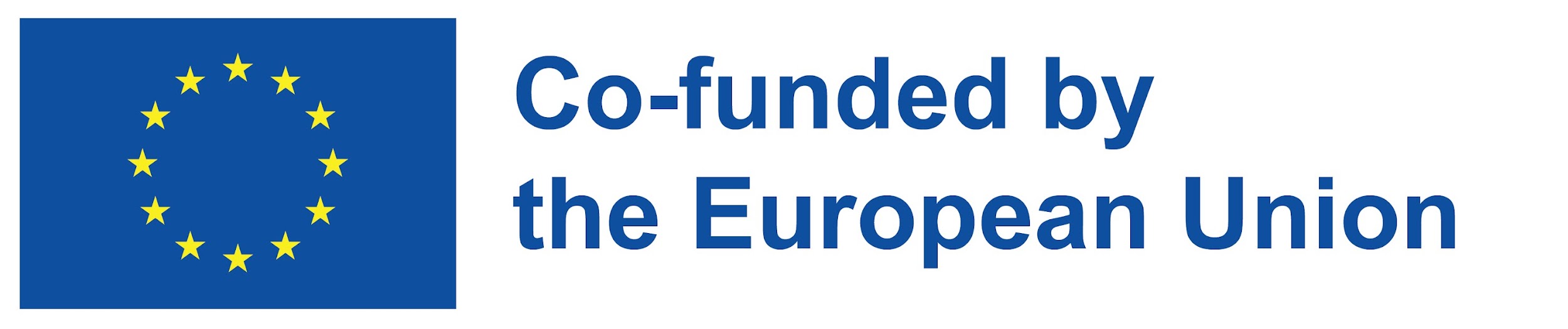